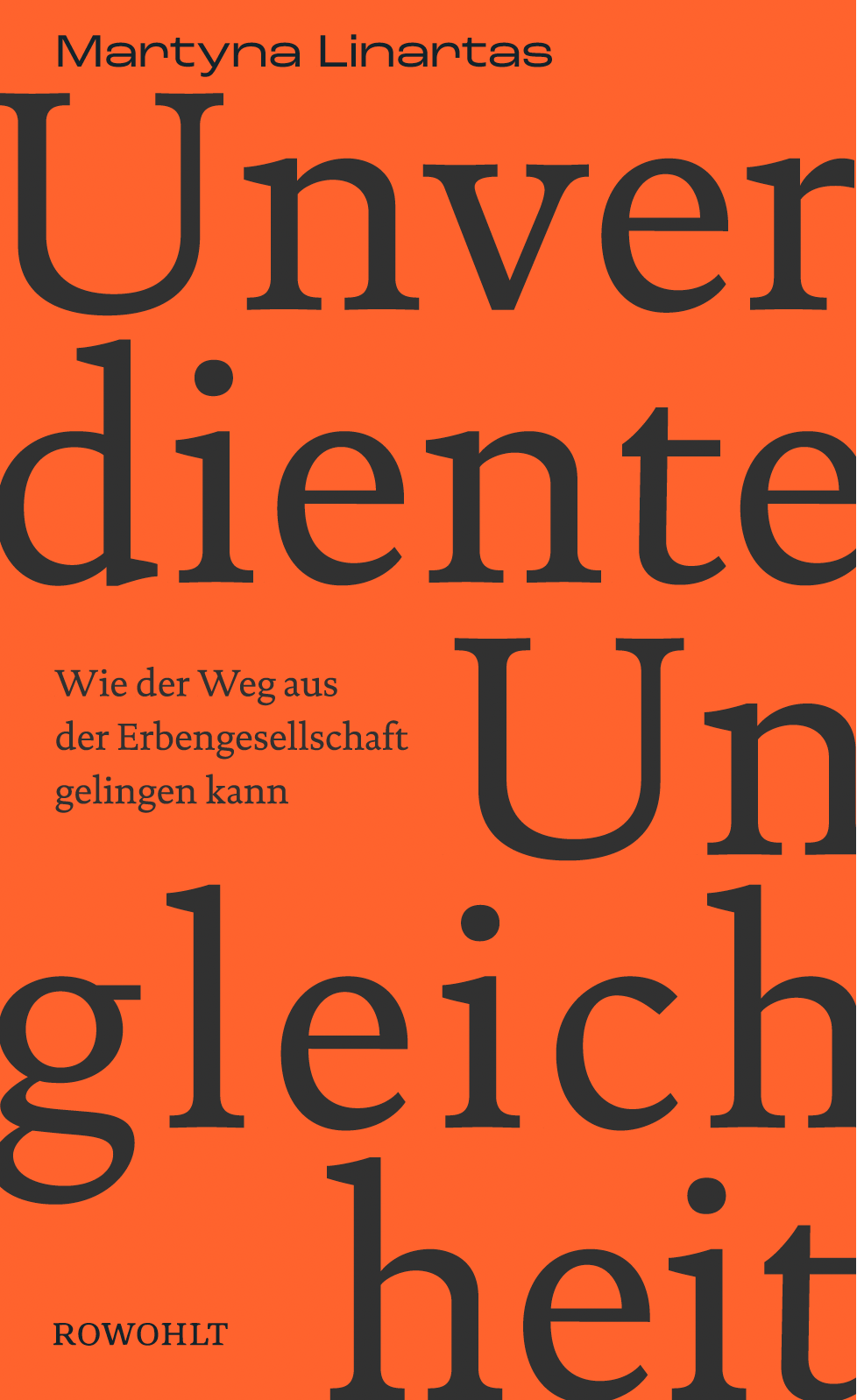 Ab 15. April im Handel
Ab sofort bis 23. März Signieraktion mit Autorenwelt
Dr. Martyna B. Linartas
Postdoc & Co-Founderin von ungleichheit.info

www.ungleichheit.info
IG: @ungleichheit.info & @martyna_linartas
Bluesky: @ungleichheitinfo & martynalinartas
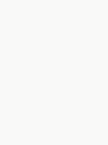 Fahrplan
Welche Ungleichheit?
Extreme Ungleichheit gefährdet Demokratie & Umwelt
Und nun? Erbschaftsteuer stärken & Grunderbe einführen
Auszug aus Unverdiente Ungleichheit
2
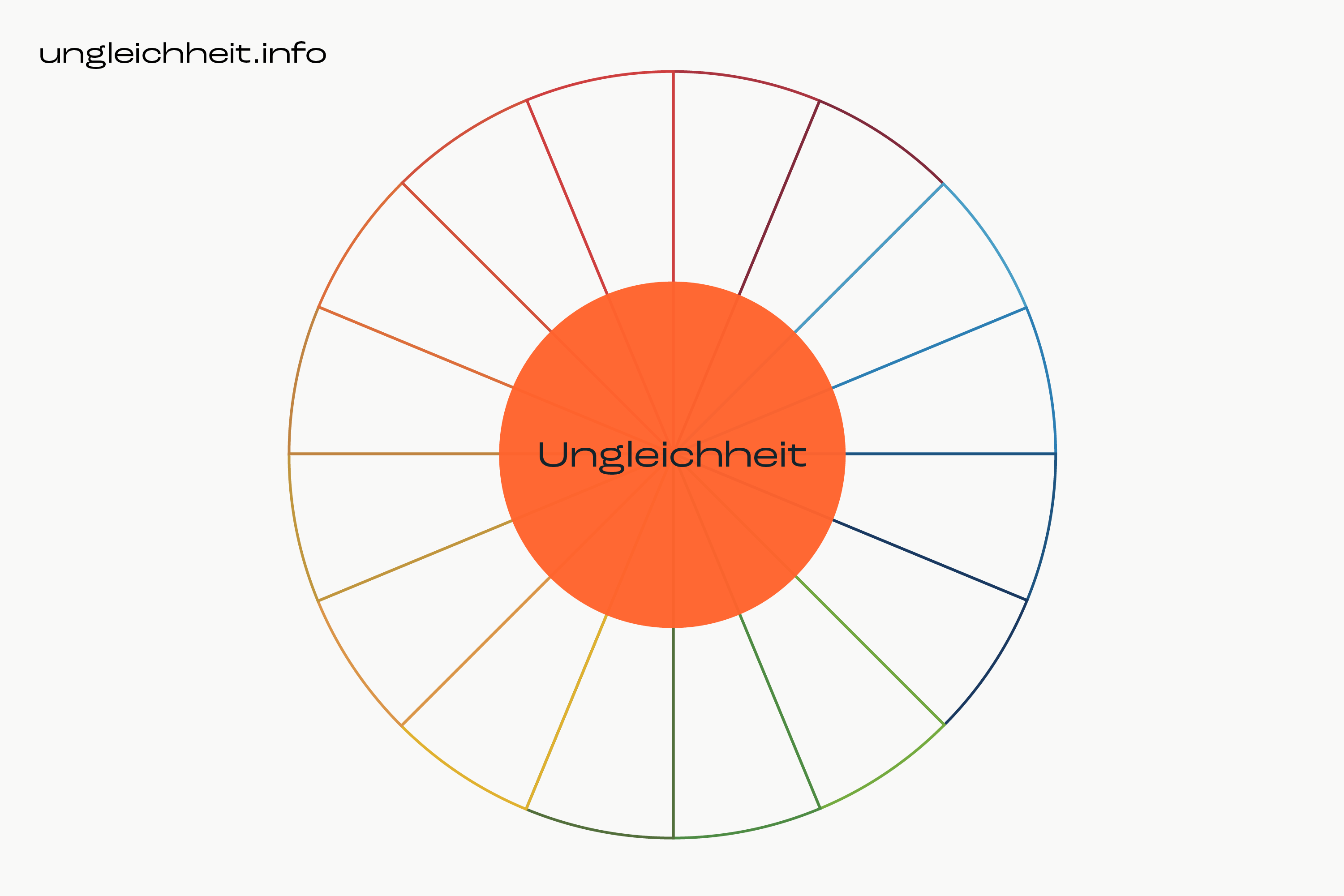 3
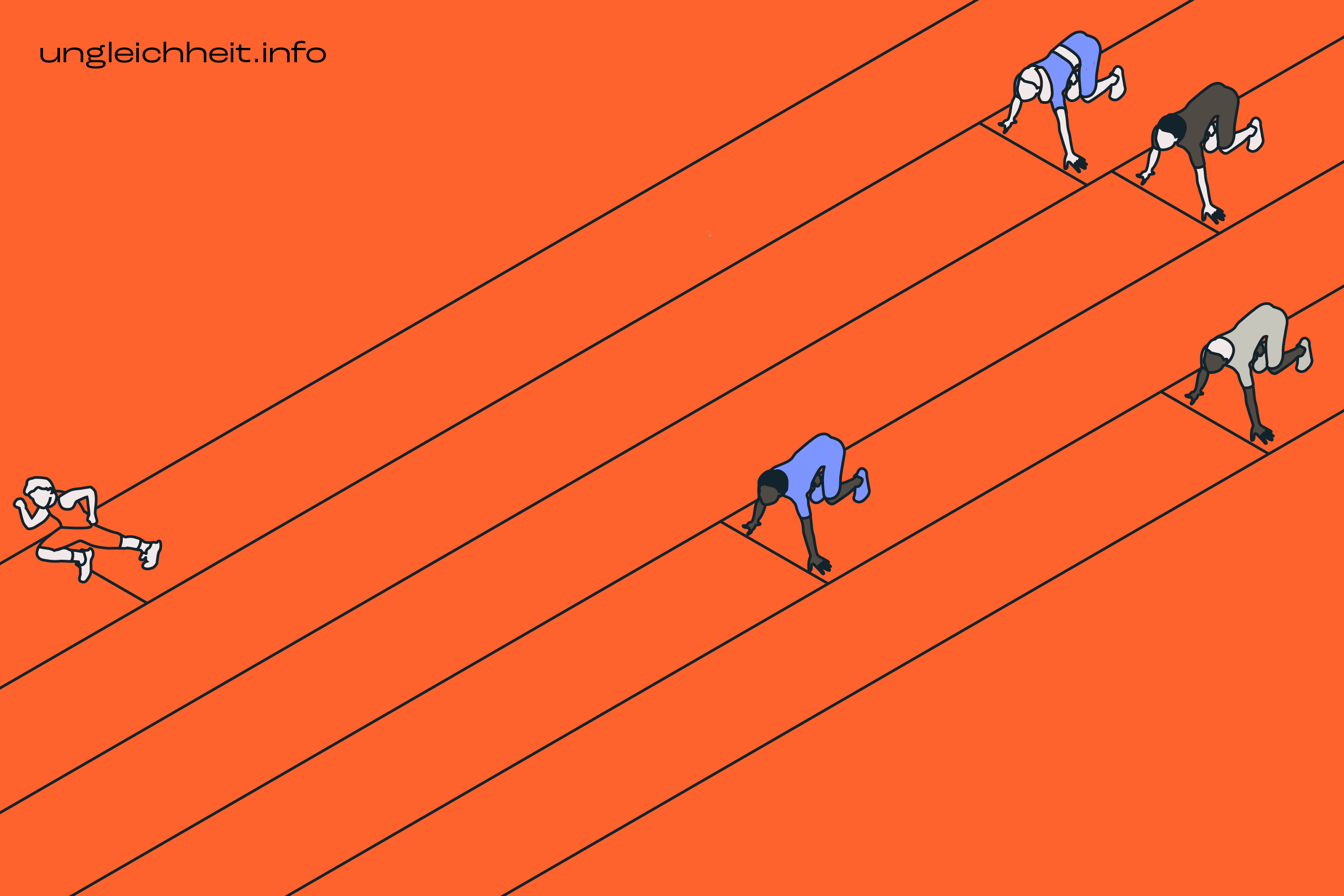 4
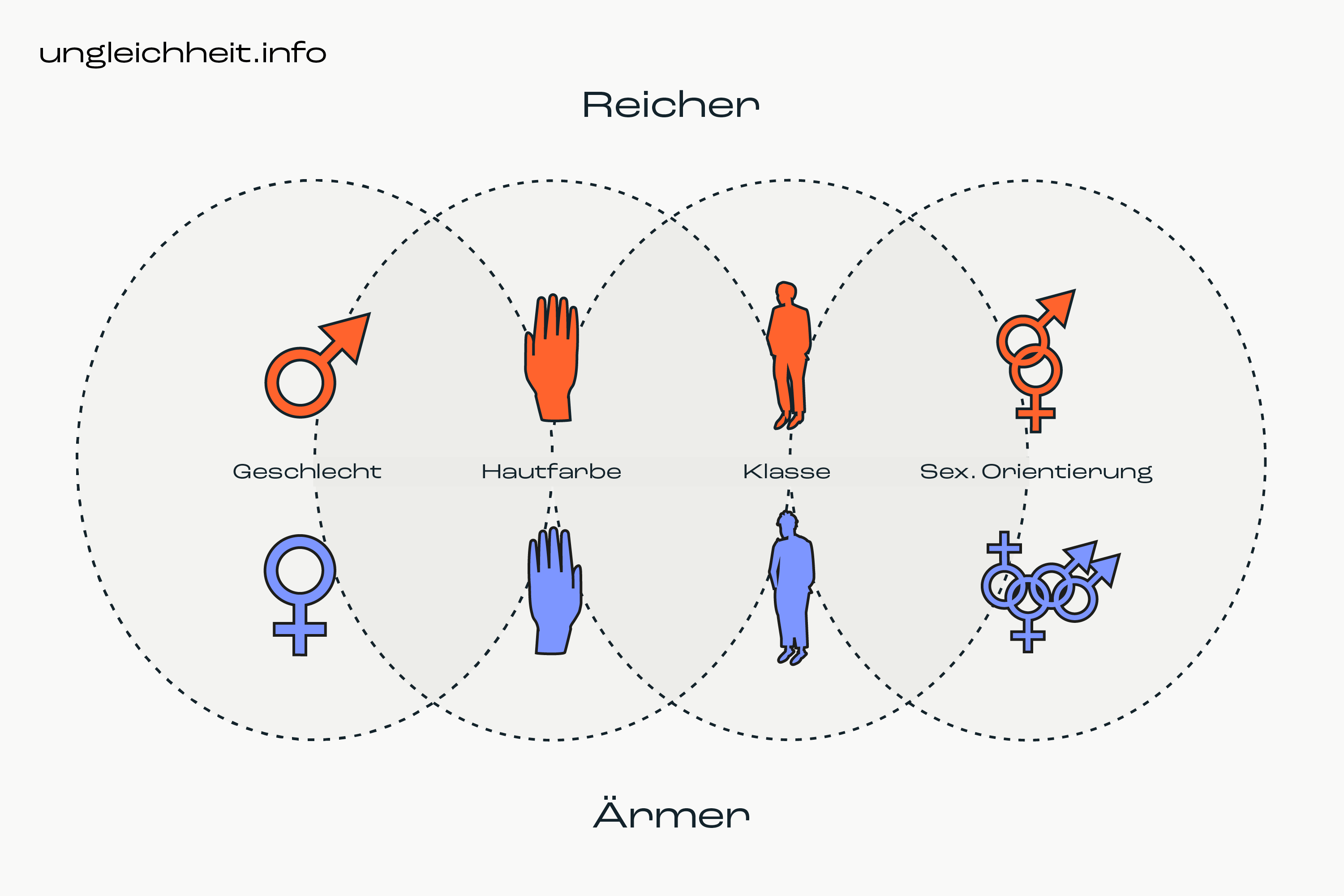 5
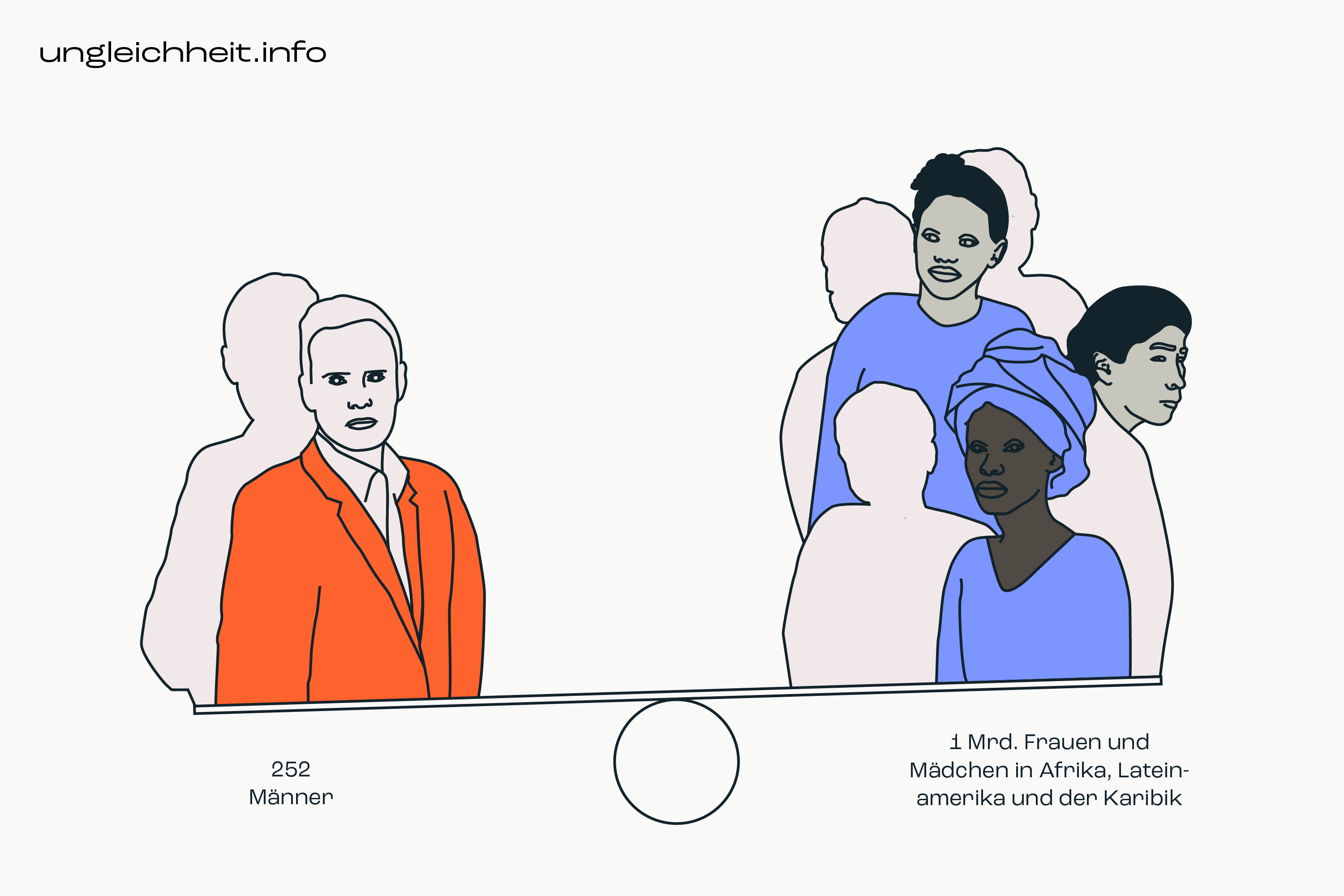 6
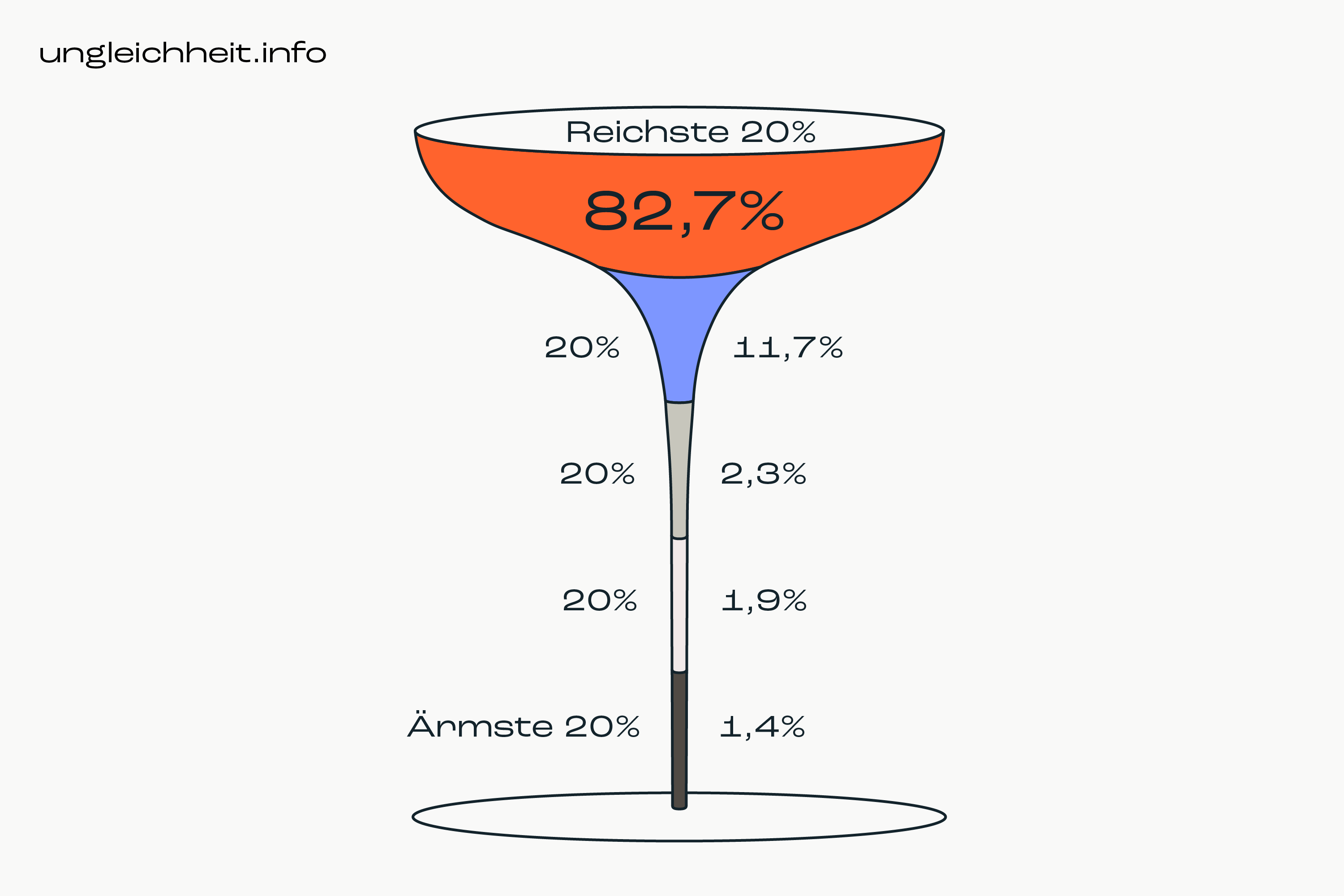 7
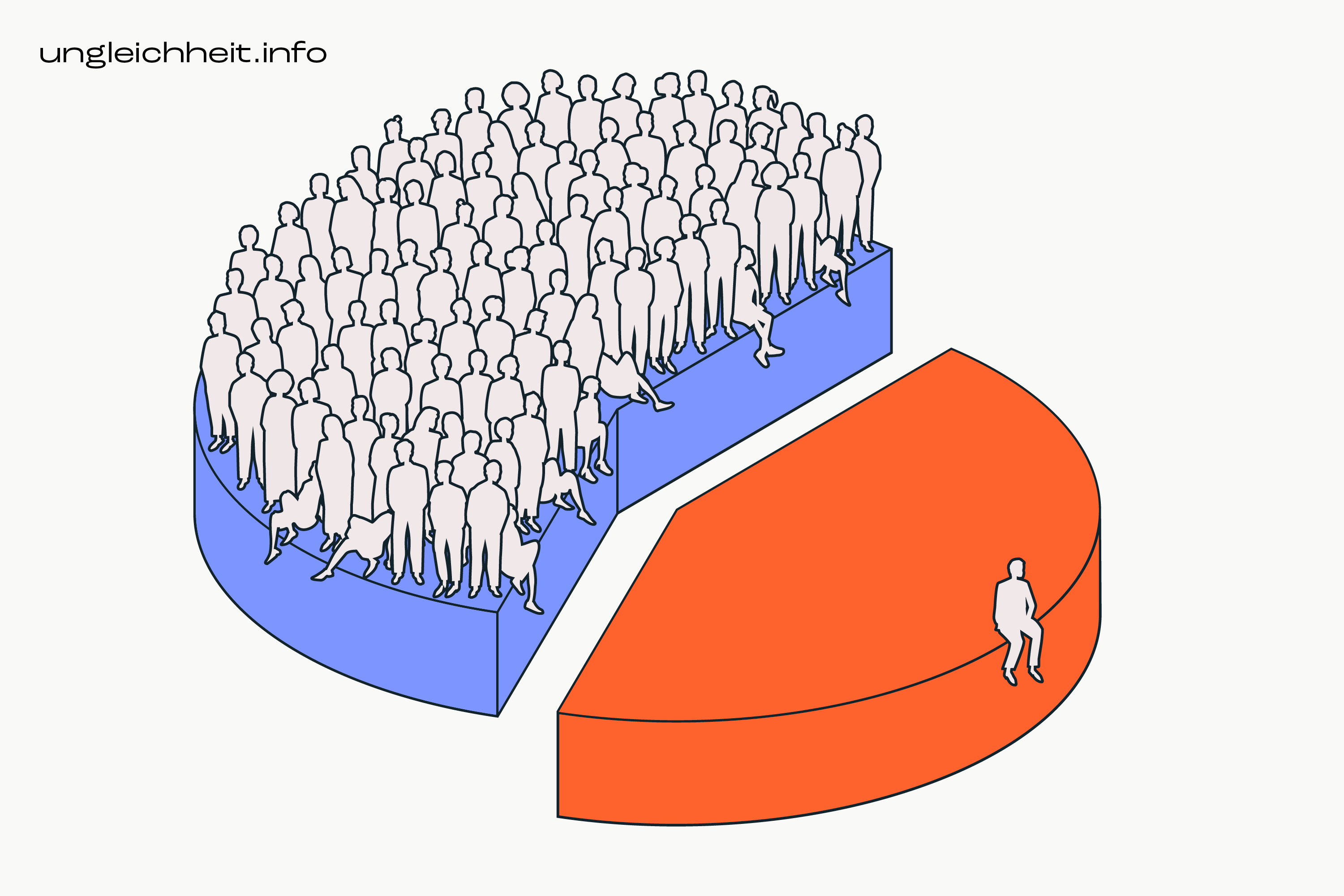 8
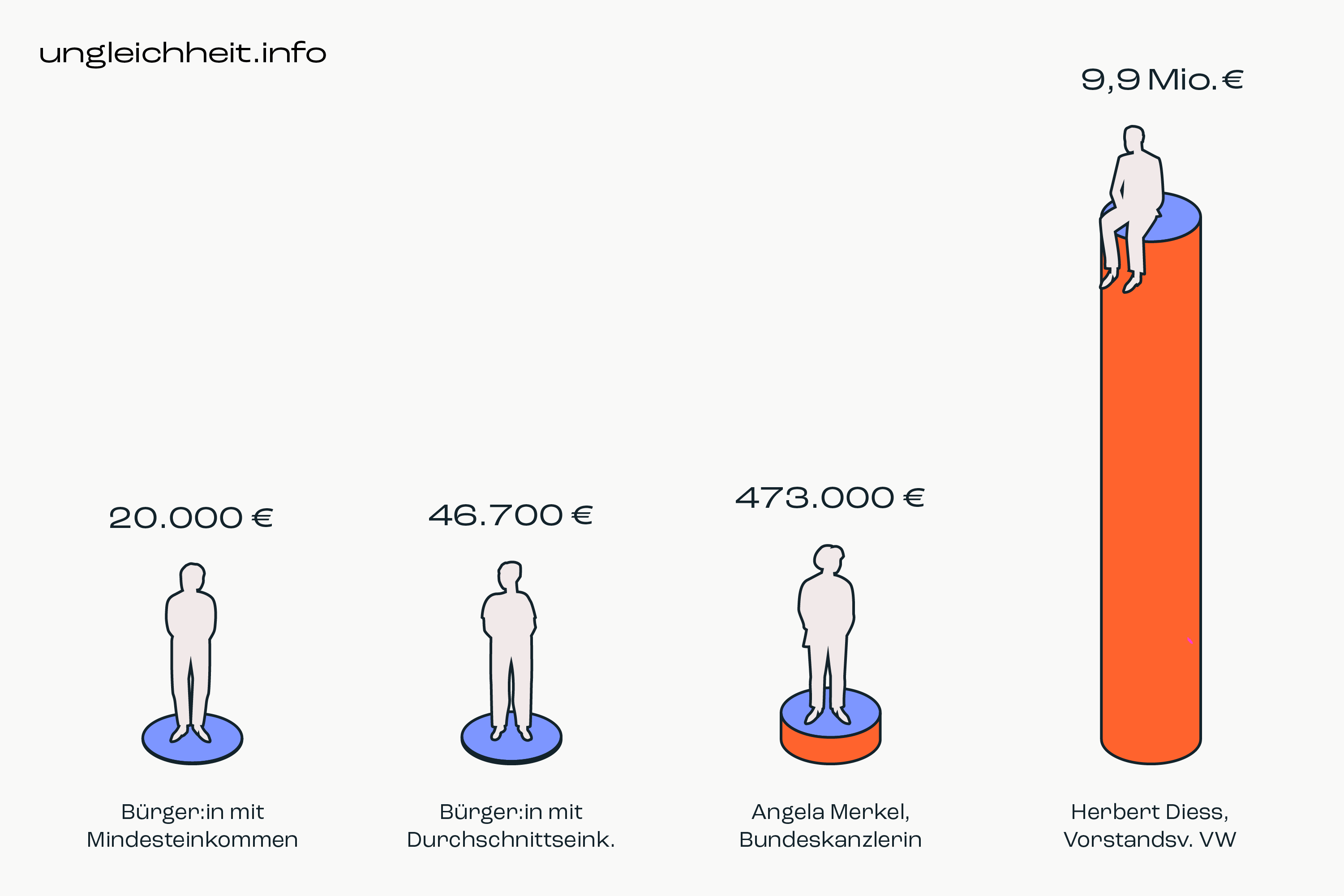 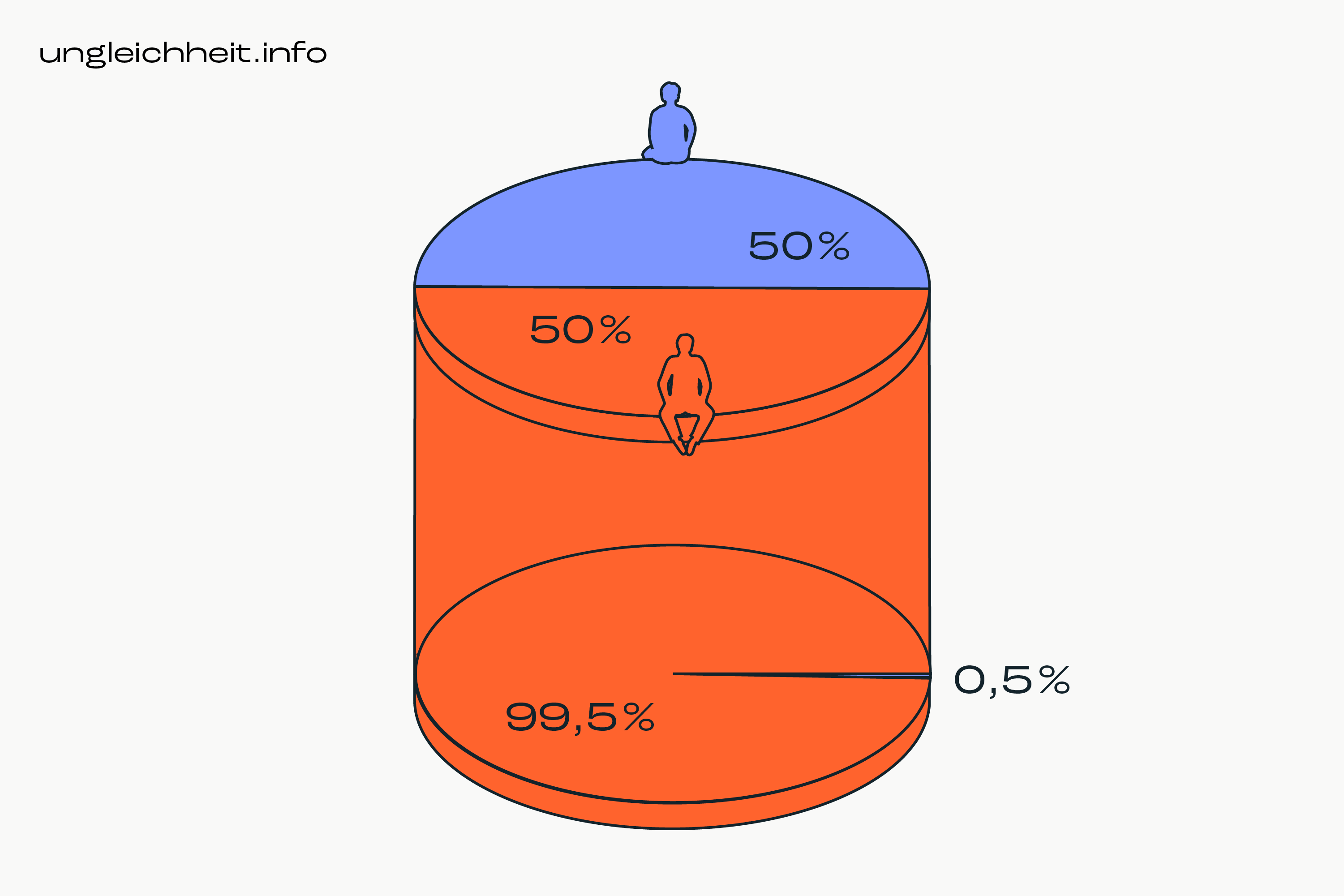 II. Extreme Ungleichheit gefährdet 
unsere Demokratie & Umwelt
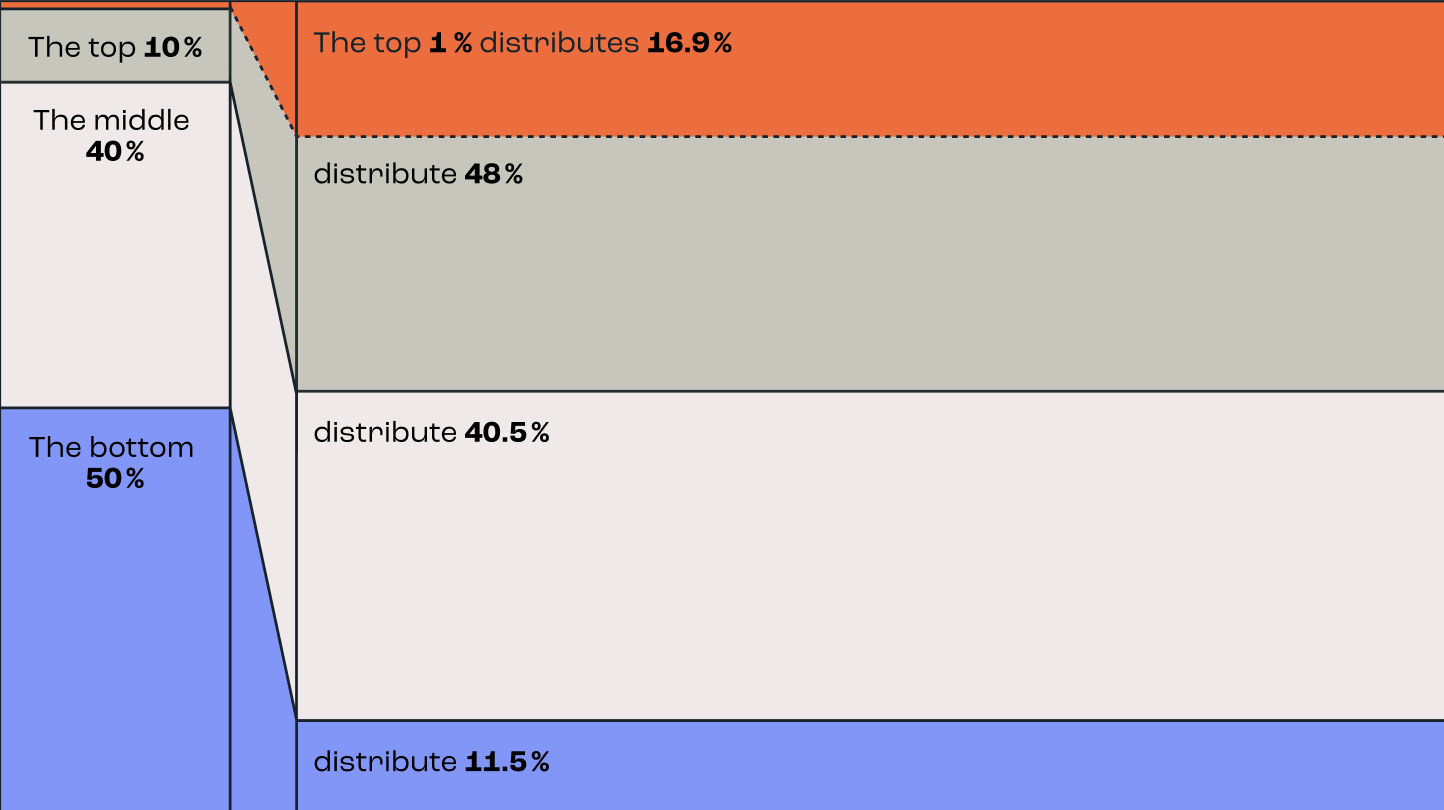 Die top 10 %
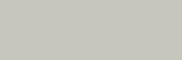 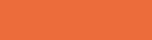 Das reichste 1 % verursacht 16,9 %
Die oberen 
40 %
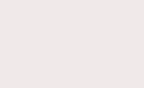 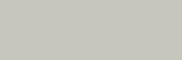 Die reichsten 10 % verursachen 48 %
Pariser Klimaabkommen:
Max. 3 Tonnen CO2/Kopf

Europa:             6,4 t
USA:                14,5 t
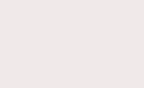 Die oberen 40 % verursachen 40,5 %
Die ärmeren 
50 %
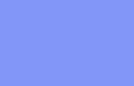 Die ärmeren 50 % verursachen 11,5 %
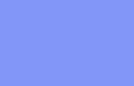 11
Quelle: Bruckner et al. 2022.
II. Extreme Ungleichheit gefährdet 
unsere Demokratie & Umwelt
Das reichste 1 %
verursacht 101 t
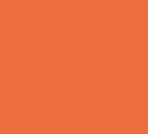 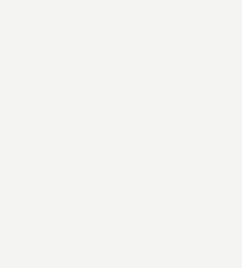 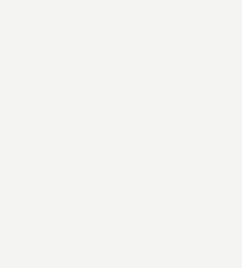 Die reichsten 10 %
verursachen 28,7 t
Die oberen 40 %
verursachen 6,1 t
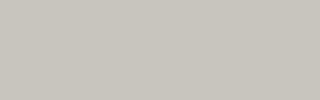 Die ärmeren 50 %
verursachen 1,4 t
12
Quelle: Bruckner et al. 2022.
II. Extreme Ungleichheit gefährdet 
unsere Demokratie & Umwelt
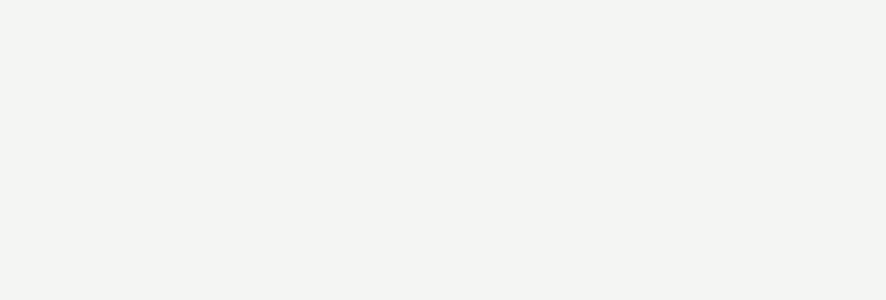 Das reichste 1 % verursacht 101 t

Roman Abramowitsch verursacht (privat) 
den Rest der Folie
13
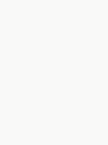 II. Extreme Ungleichheit gefährdet 
unsere Demokratie & Umwelt
1. Erben (ohne ErbSt) vergrößert Vermögensungleichheit
2. Verstoß gegen 5 Gerechtigkeitsprinzipien
14
II. Extreme Ungleichheit gefährdet 
unsere Demokratie & Umwelt
Anteil des Vermögens des reichsten 1% in Deutschland, 1895 bis 2020
15
Quelle: Albers et al. 2020; DIW 2020.
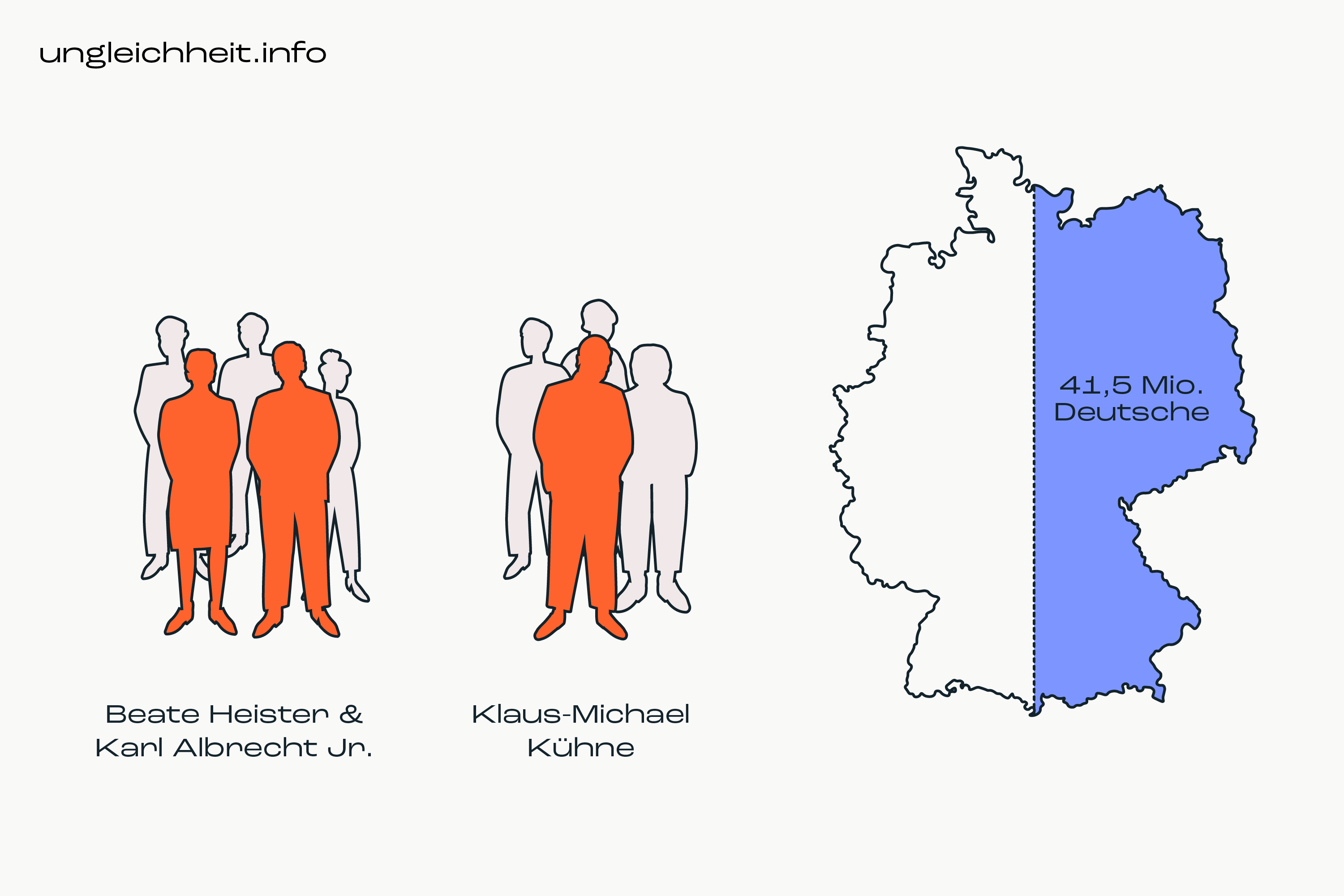 Wie viele Familien besitzen mehr Vermögen 
als die ärmere Hälfte der deutschen Bevölkerung?
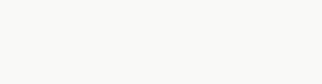 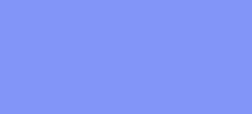 42 Mio.
Deutsche
16
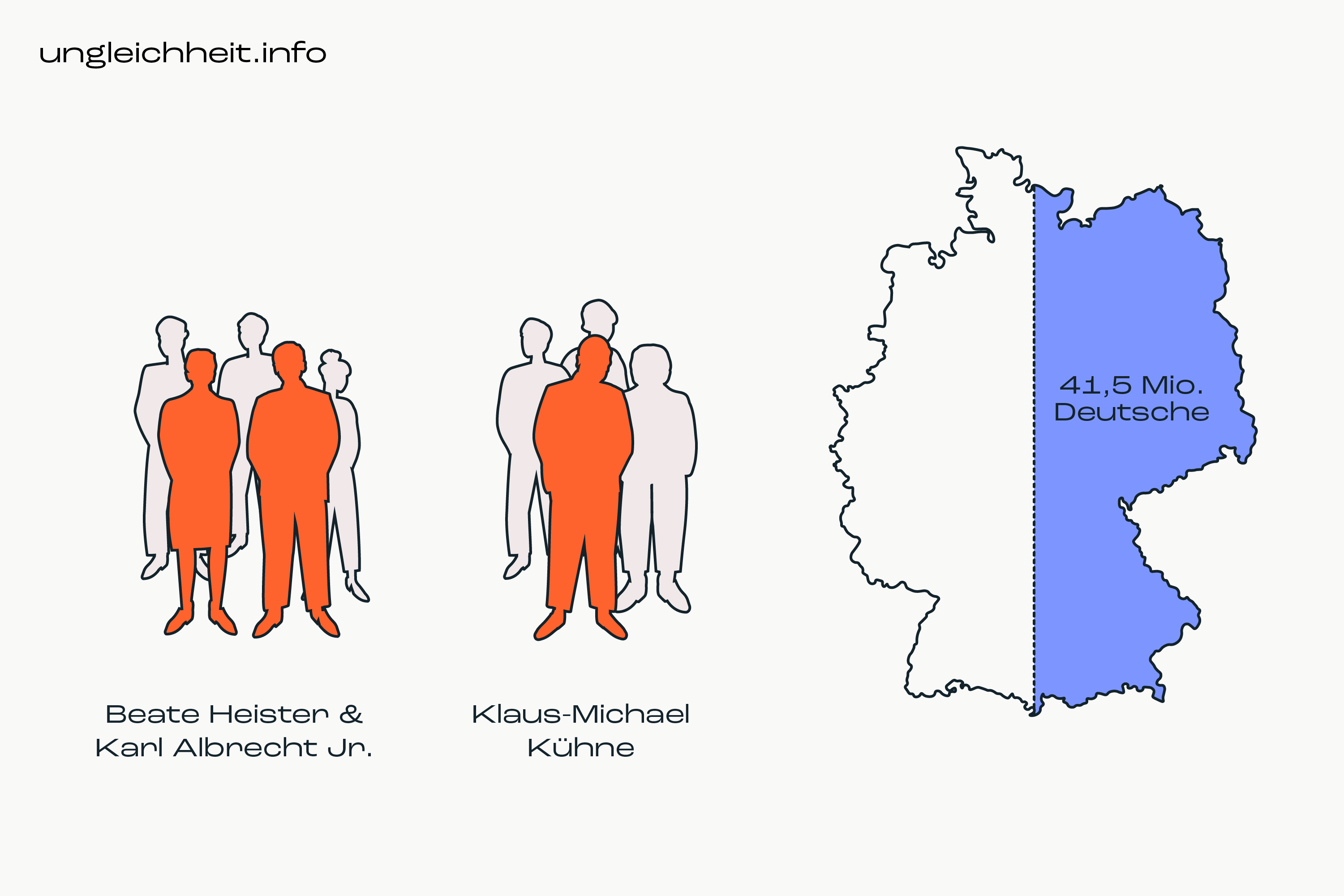 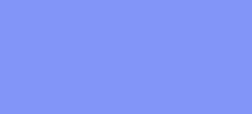 42 Mio.
Deutsche
Susanne Klatten           Boehringer &
& Stefan Quandt          von Baumbach
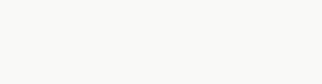 17
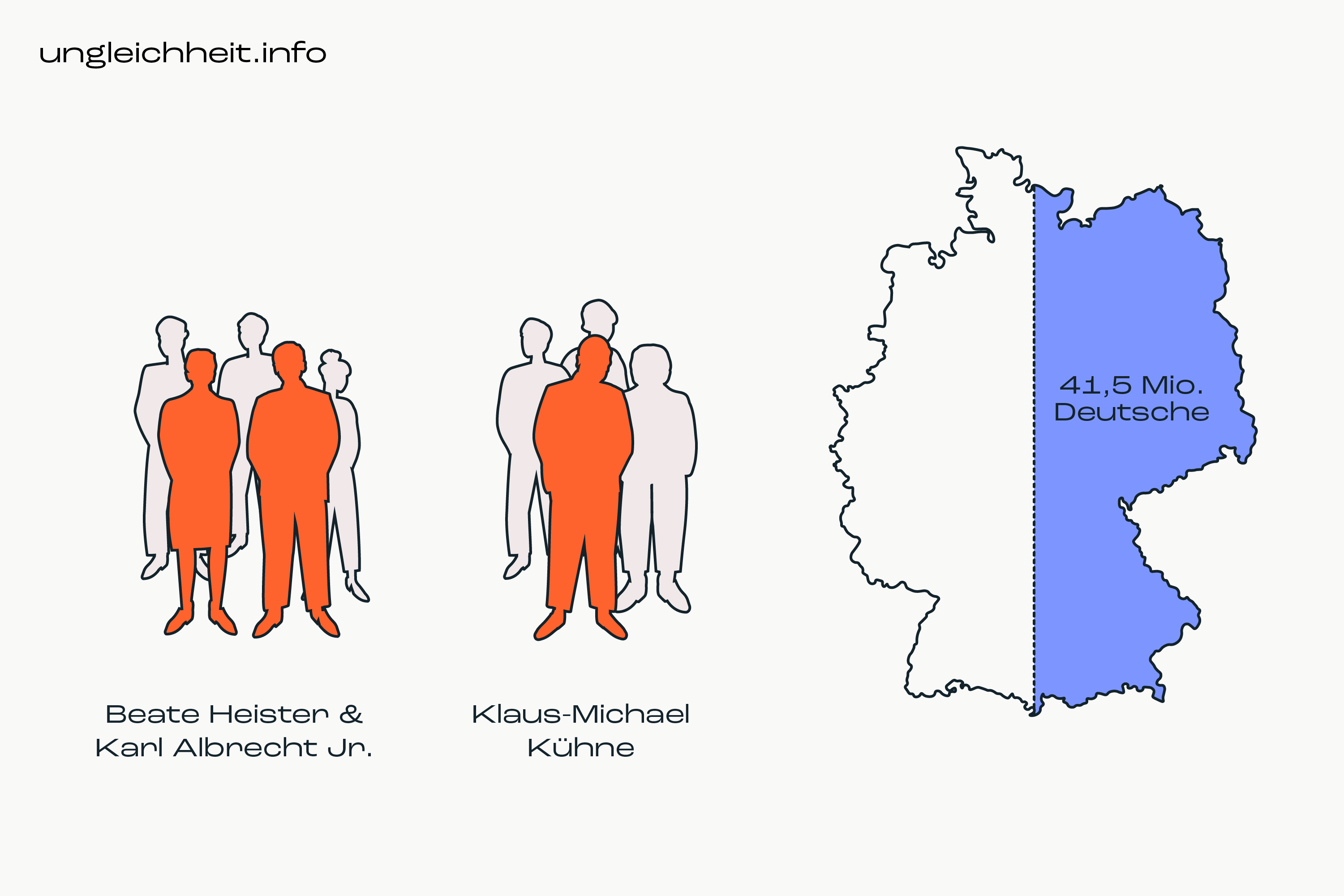 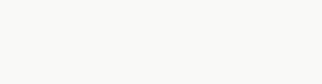 Gedankenspiel


 1cm =          50.000 €
1 DIN-A-4-Blatt =  ca. 1,5 Mio. €

99% aller Deutschen 
sind auf diesem DIN-A-4-Blatt,
direkt über dem Boden.

Wo sind die reichsten Deutschen?
1 Meter über uns?
100 Meter?
Susanne Klatten           Boehringer &
& Stefan Quandt          von Baumbach
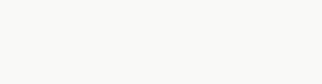 18
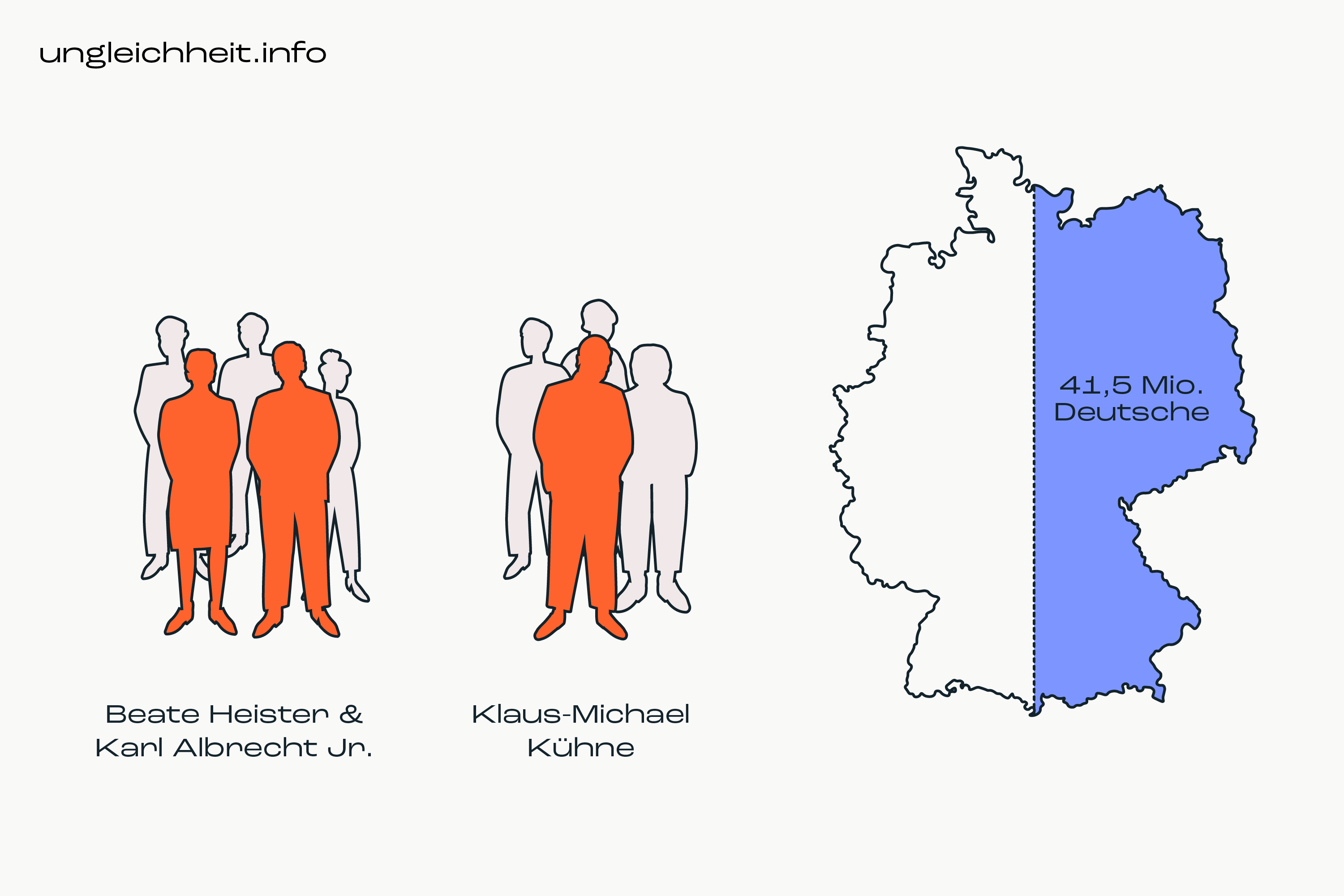 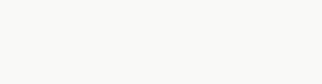 Gedankenspiel


 1cm =          50.000 €
1 DIN-A-4-Blatt =  ca. 1,5 Mio. €

99% aller Deutschen 
sind auf diesem DIN-A-4-Blatt,
direkt über dem Boden.

Wo sind die reichsten Deutschen?
1 Meter über uns?
100 Meter?

10 bis 20 Kilometer über uns.
Susanne Klatten           Boehringer 
& Stefan Quandt          von Baumbach
ca. 41 Mrd. €.               ca. 52-101 Mrd. €
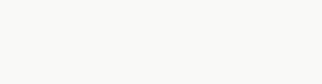 19
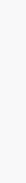 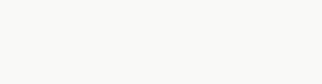 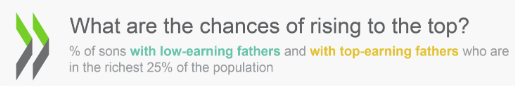 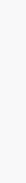 Ländervergleich OECD 2018: 
Wie hoch sind die Aufstiegschancen?
% der Söhne mit Vätern mit niedrigem Einkommen 
oder Vätern, die zu den top 25% zählen
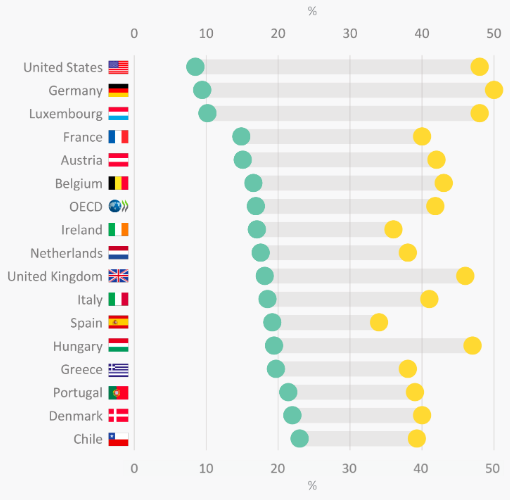 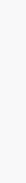 20
Quelle: OECD 2018.
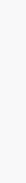 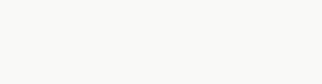 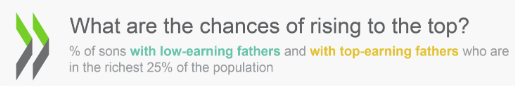 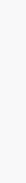 Ländervergleich OECD 2018: 
Wie hoch sind die Aufstiegschancen?
% der Söhne mit Vätern mit niedrigem Einkommen 
oder Vätern, die zu den top 25% zählen
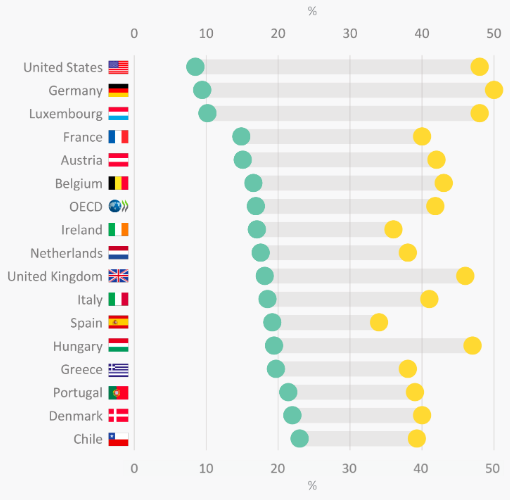 21
Quelle: OECD 2018.
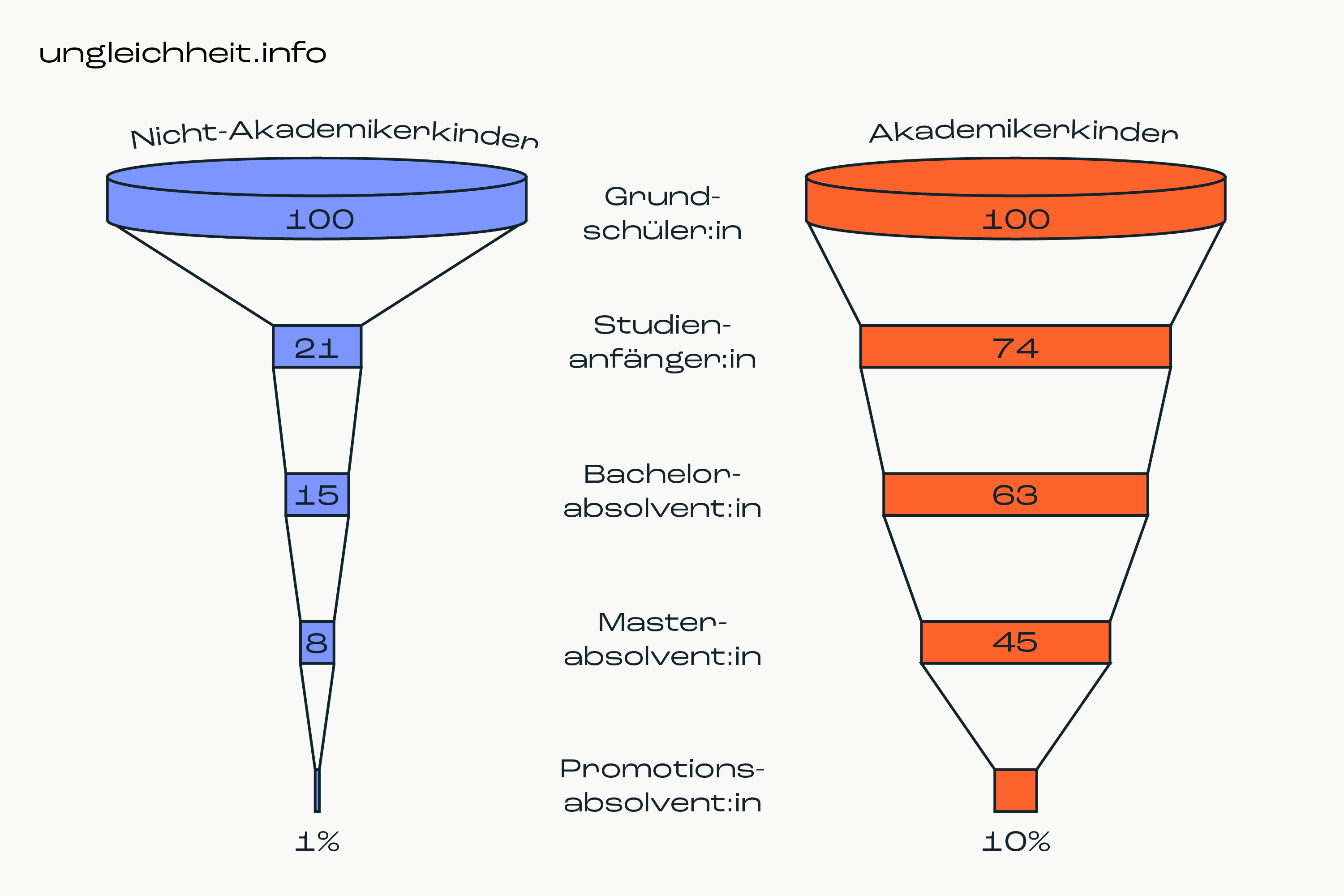 22
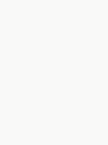 Vermögen = im Laufe des Lebens + Erbschaften/Schenkungen

Anteil Erbe am privaten Gesamtvermögen in Deutschland, 1900-2010
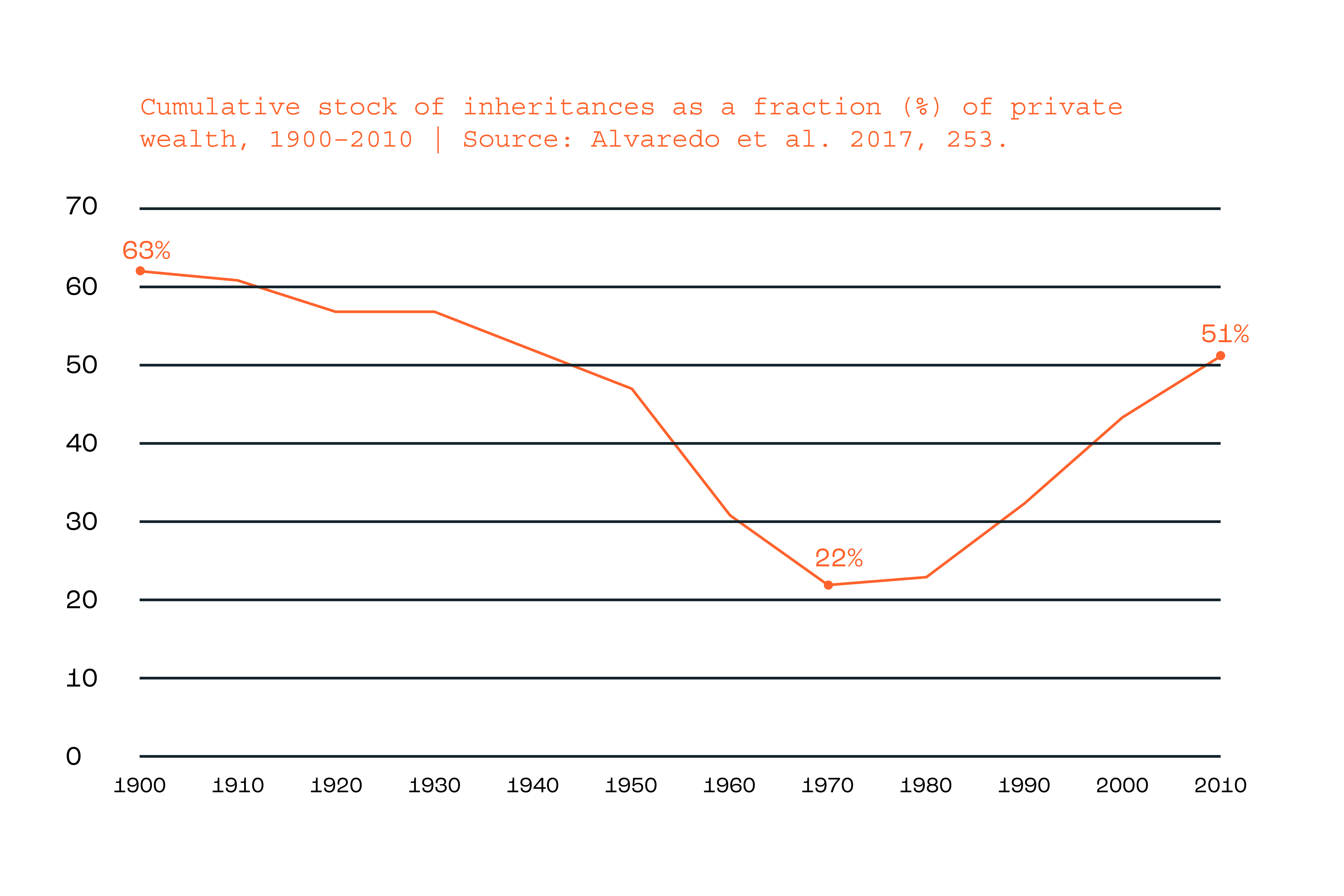 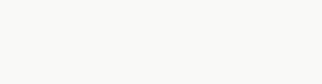 23
Quelle: Alvaredo et al. 2017.
Einnahmen aus der Erbschaft- & Vermögensteuer 
in Deutschland,1950-2020: 

in % an gesamten Steuereinnahmen        in absoluten Zahlen in Mio. Euro
24
Quelle: Daten von DeStatis 2022.
Was passiert mit großen Vermögen ohne Besteuerung?
Von 10 Millionen $ auf 60 Milliarden $ in 5 Generationen
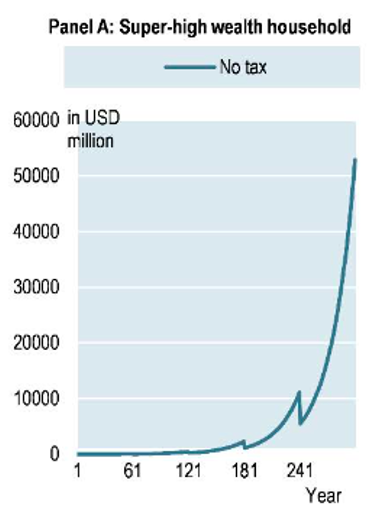 25
Quelle: OECD 2021.
26
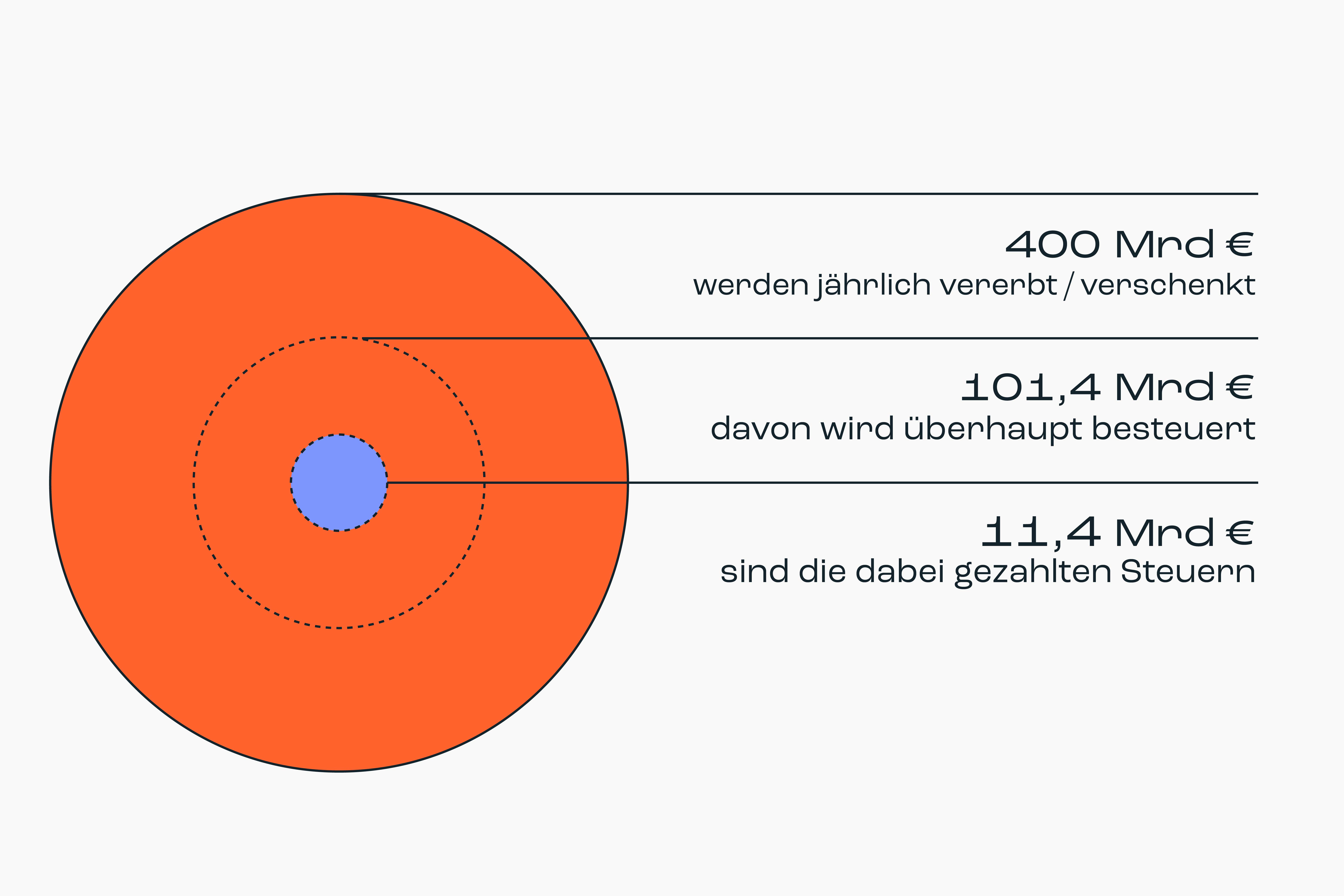 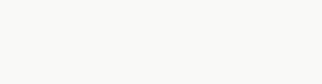 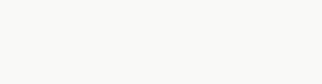 27
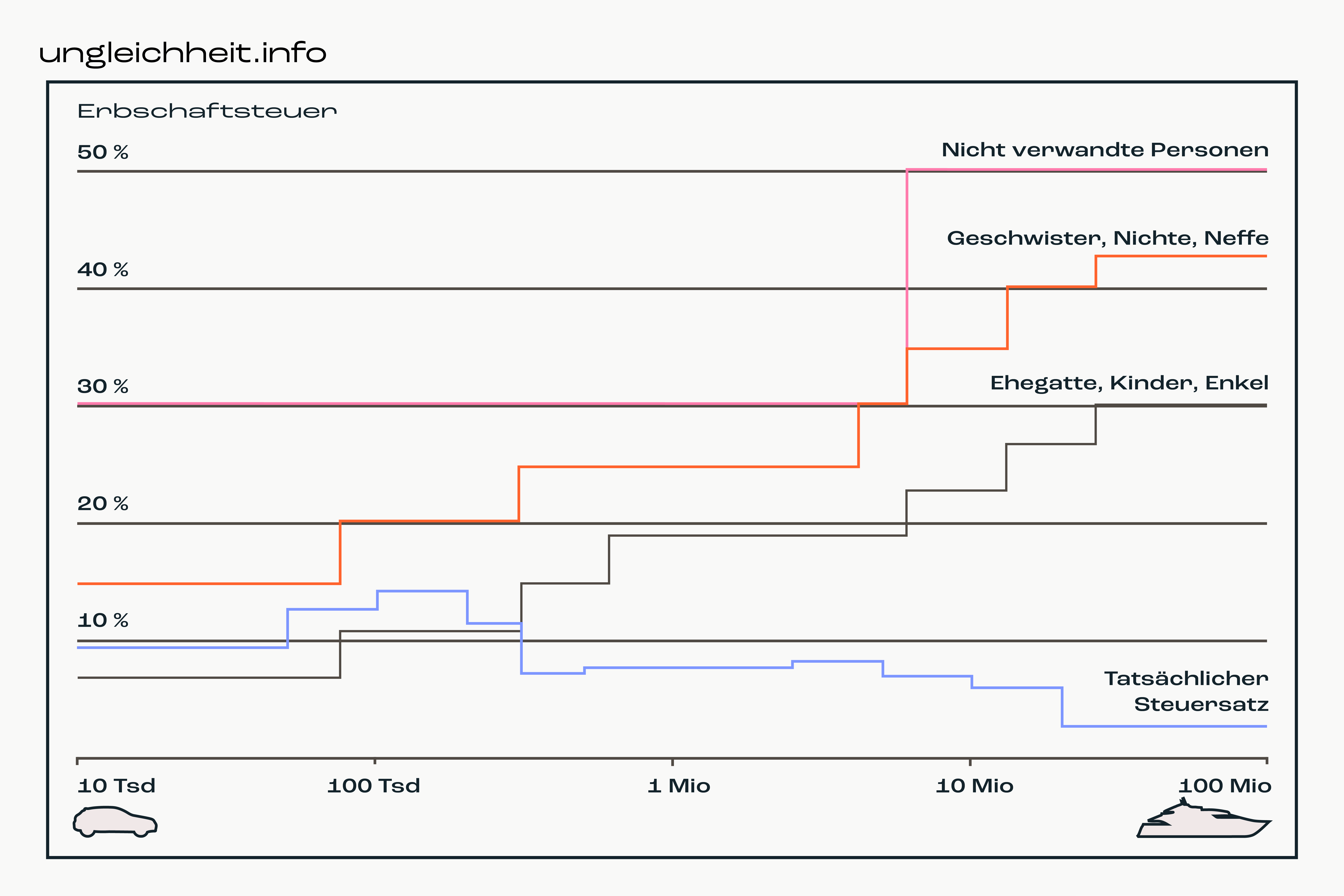 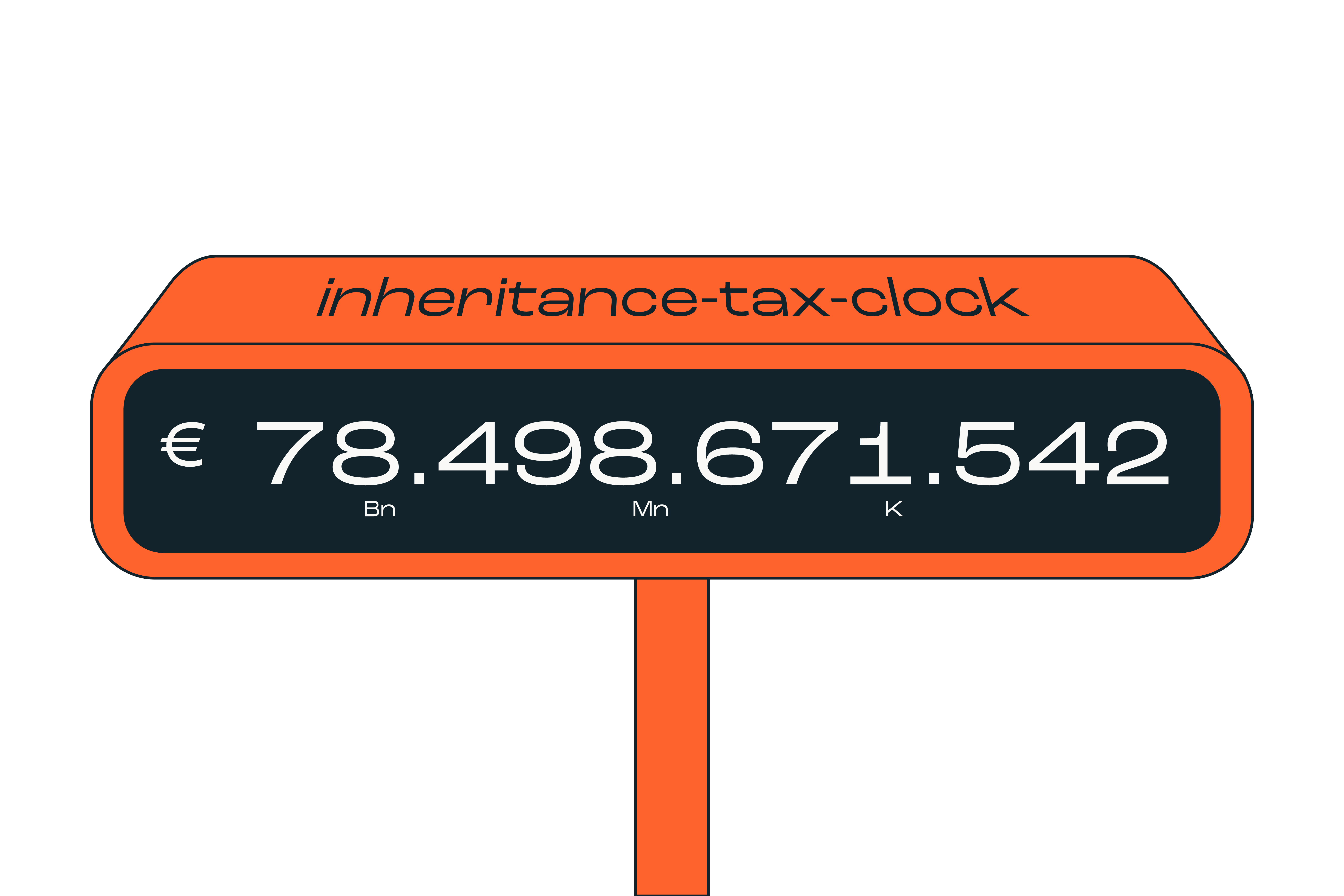 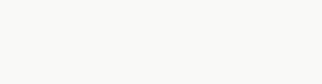 Stand: 15.01.2025
So viel kosten uns die Privilegien von Überreichen bei der Erbschaftsteuer in D seit 2009
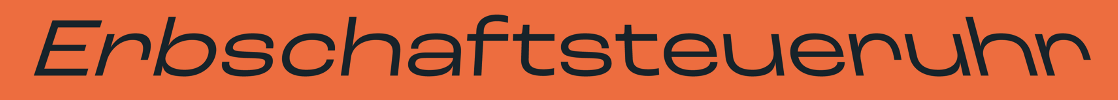 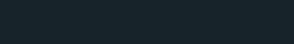 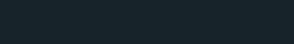 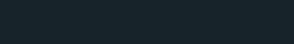 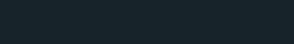 8 4 4
8 4
4 9 2
9 2 5
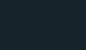 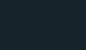 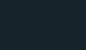 29
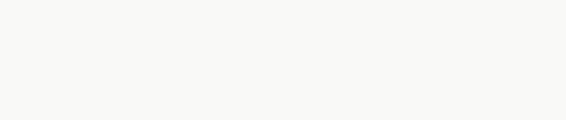 So viel kosten uns die Privilegien von Überreichen bei der Erbschaftsteuer in D seit 2009
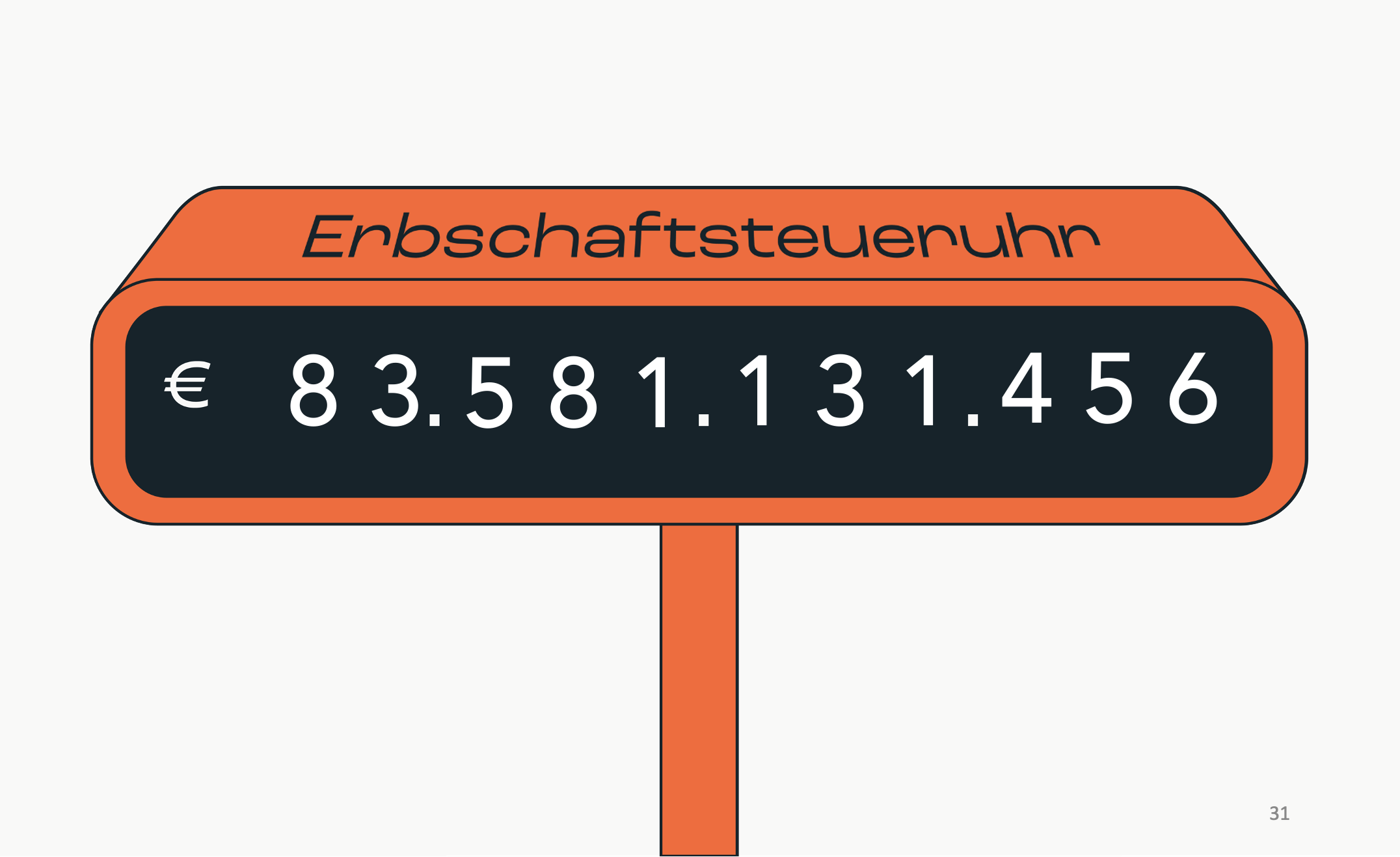 Stand: 10.10.2024
Mehr als 14 Mio €
in weniger als 24 h
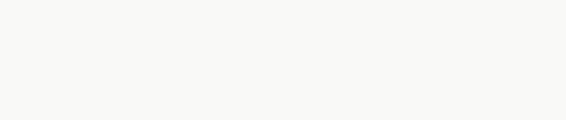 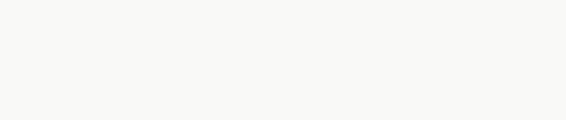 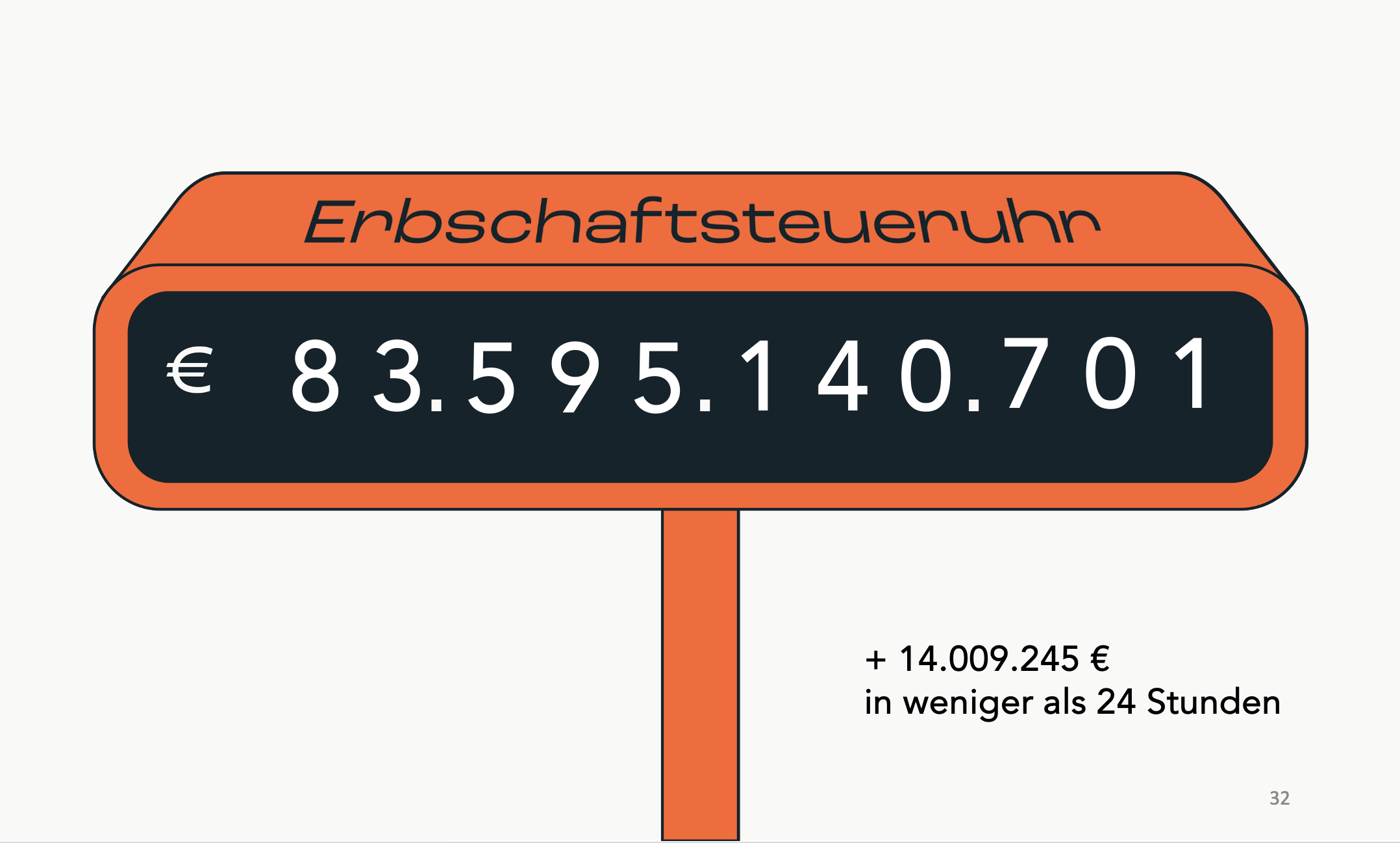 Stand: 11.10.2024
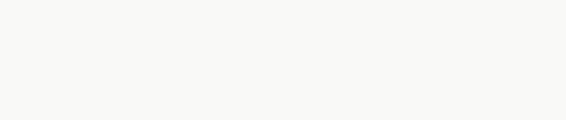 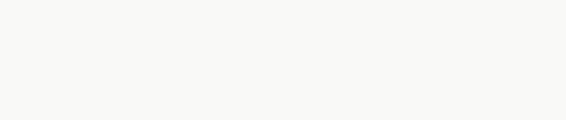 30
„Wir stimmen der Entscheidung zu, sind aber der Ansicht, dass zu ihrer Begründung ein weiteres Element gehört: das Sozialstaatsprinzip des Art. 20 Abs. 1 GG. Es sichert die Entscheidung weiter ab und macht ihre Gerechtigkeitsdimension erst voll sichtbar. Die Erbschaftsteuer dient nicht nur der Erzielung von Steuereinnahmen, sondern ist zugleich ein Instrument des Sozialstaats, um zu verhindern, dass Reichtum in der Folge der Generationen in den Händen weniger kumuliert und allein aufgrund von Herkunft oder persönlicher Verbundenheit unverhältnismäßig anwächst. Dass hier auch in Blick auf die gesellschaftliche Wirklichkeit eine Herausforderung liegt, zeigt die Entwicklung der tatsächlichen Vermögensverteilung. Verwies schon Böckenförde in seinem Sondervotum zur Vermögensteuer für das Jahr 1993 darauf, dass 18,4 % der privaten Haushalte über 60 % des gesamten Nettogeldvermögens verfügten, lag dieser Anteil bereits im Jahr 2007 in den Händen von nur noch 10 %. Die Schaffung eines Ausgleichs sich sonst verfestigender Ungleichheiten liegt in der Verantwortung der Politik“ 

– Sondervotum der Bundesverfassungsrichter:innen Gaier, Masing, Baer.
31
Quelle: Bundesverfassungsgericht, Pressemitteilung 17.12.2014.
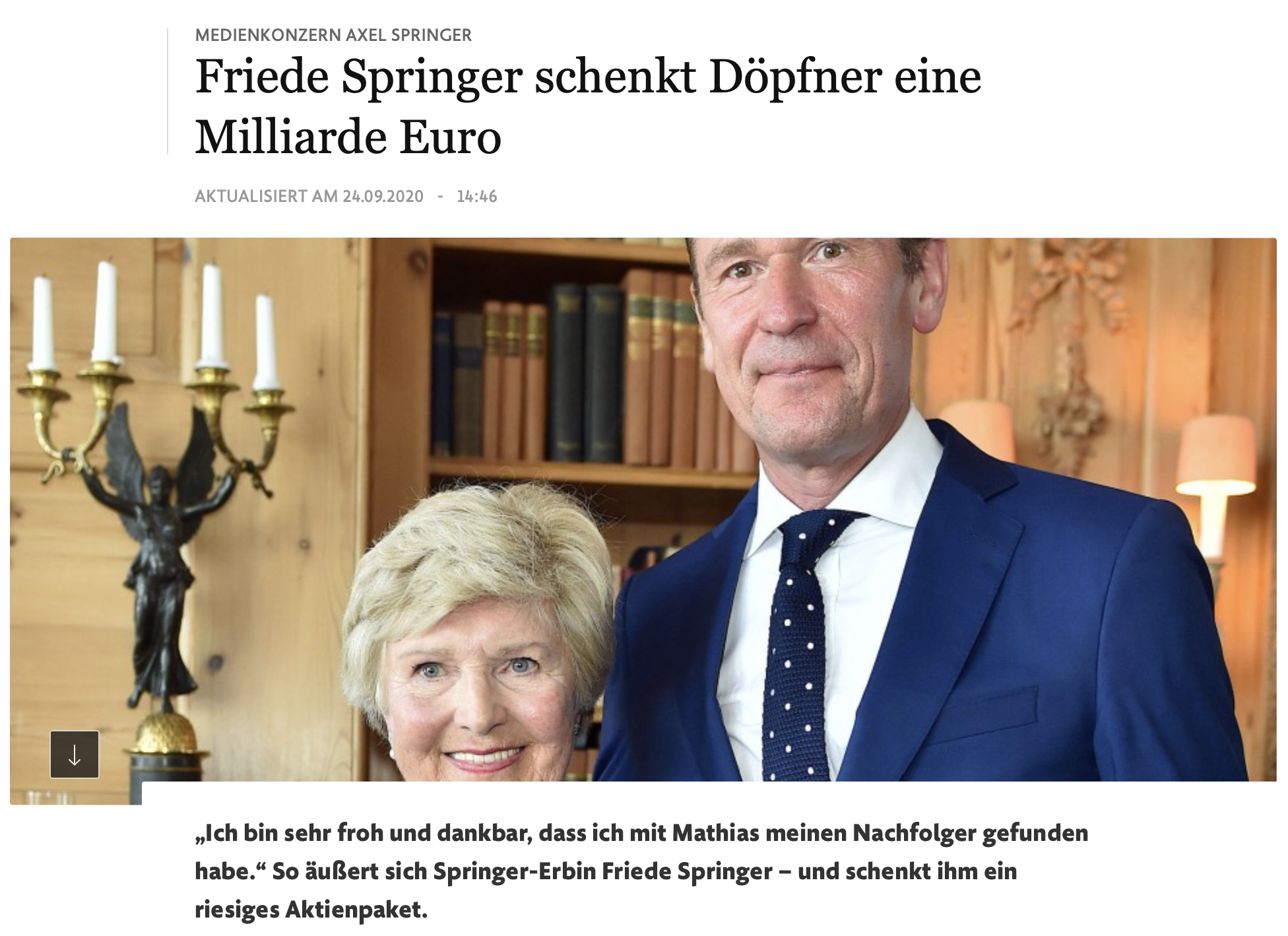 32
Quelle: FAZ online, 24.09.2020.
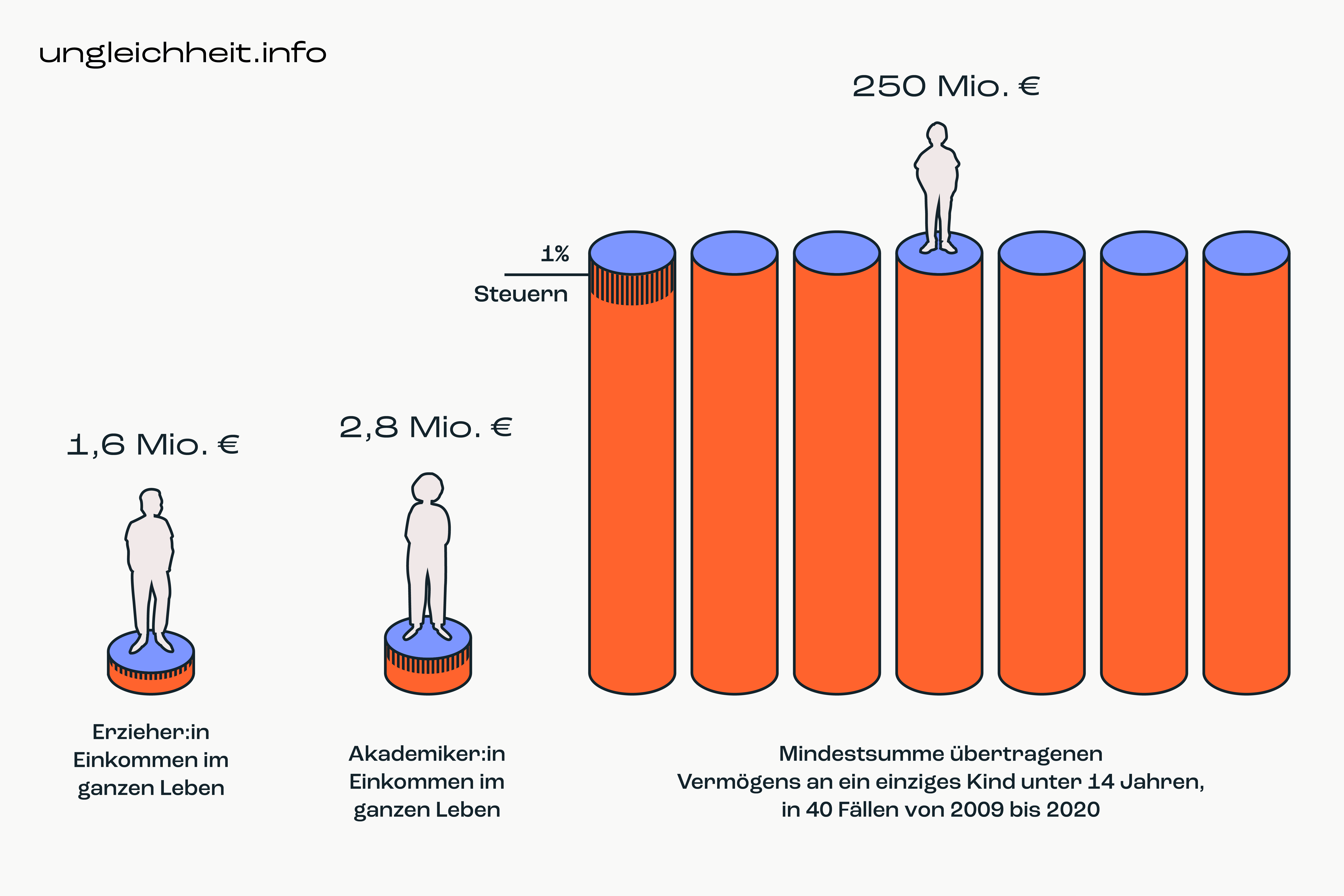 33
34
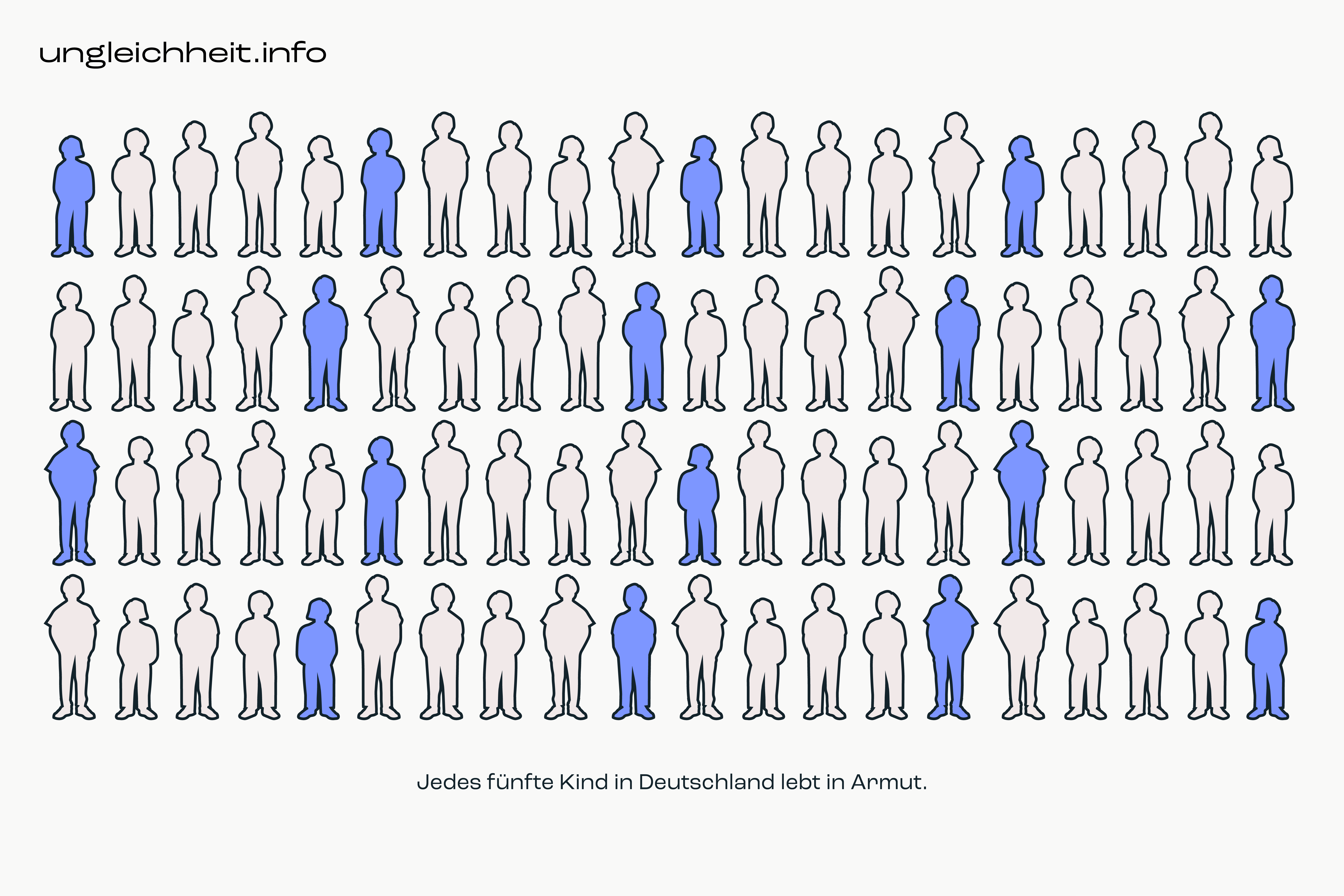 35
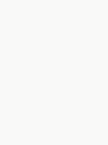 II. Extreme Ungleichheit gefährdet 
unsere Demokratie & Umwelt
1. Erben (ohne ErbSt) vergrößert Vermögensungleichheit
2. Verstoß gegen 5 Gerechtigkeitsprinzipien
36
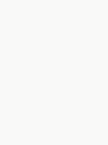 II. Extreme Ungleichheit gefährdet 
unsere Demokratie & Umwelt
1. Erben (ohne ErbSt) vergrößert Vermögensungleichheit
2. Verstoß gegen 5 Gerechtigkeitsprinzipien


1. Demokratische Gleichheit (gleichberechtigte Teilnahme)2. Soziale Gleichheit (wir sitzen im selben Boot)3. Chancengleichheit (starten am selben Punkt)4. Leistungsgerechtigkeit (was trägt man bei)5. Umverteilungsgerechtigkeit (gegen Bildung von Dynastien)
37
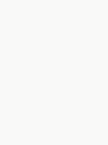 II. Extreme Ungleichheit gefährdet 
unsere Demokratie & Umwelt
1. Zunahme der Vermögensungleichheit2. Verstoß gegen 5 Gerechtigkeitsprinzipien


Theoretisch sind die Probleme mit dem Erben und der Vermögensungleichheit leicht zu lösen:
#FairErben
#TaxTheRich
#Grunderbe
38
III. Und nun? Erbschaftsteuer stärken 
& Grunderbe einführen
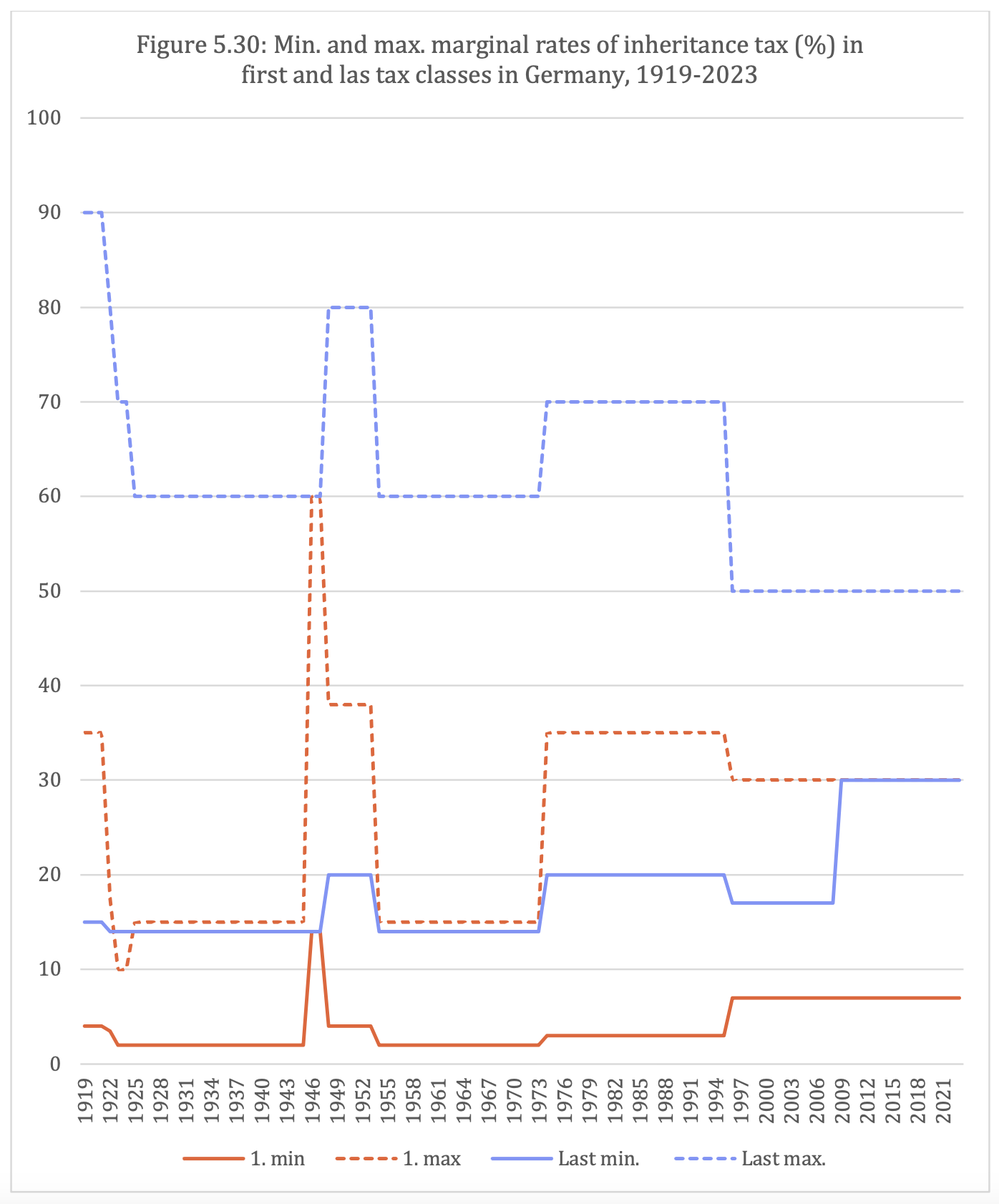 39
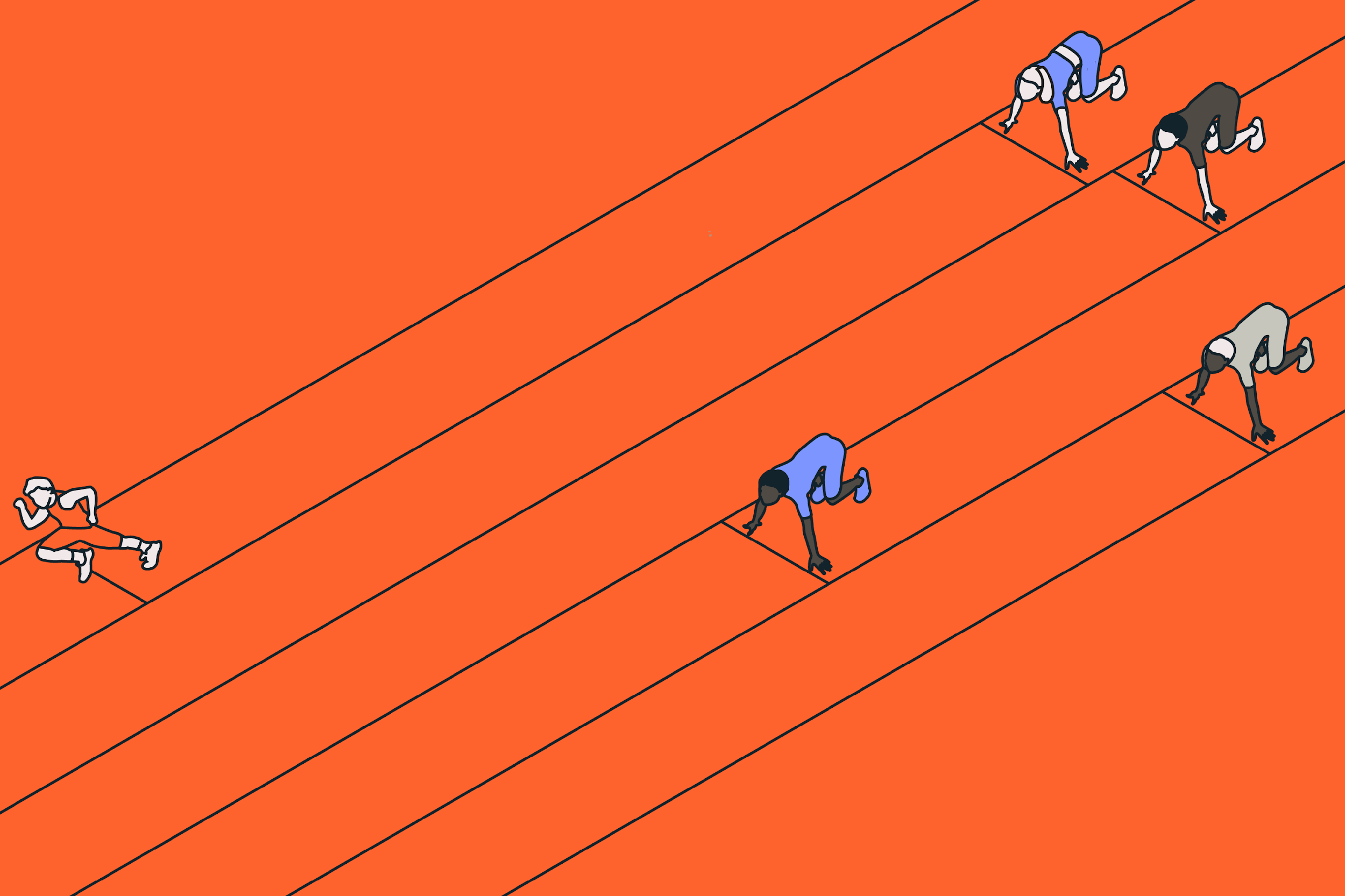 Different But Same
The Role of the Inheritance Tax and 
Narratives of the Economic Elites for 
Wealth Inequality 
in OECD States: The Cases of 
Mexico and Germany
Martyna B. Linartas
PhD defense
Berlin Graduate School for Global and Transnational Studies (BGTS) 
Cluster of Excellence "Contestations of the Liberal Script" (SCRIPTS) 
Freie Universität Berlin
10/09/2023

Supervisor: Prof. Dr. Marianne Braig
Second examiner: Prof. Dr. Philipp Lepenies
III. Und nun? Erbschaftsteuer stärken 
& Grunderbe einführen
Mexiko & Deutschland: Zwei verschiedene Systeme mit dem selben Ergebnis
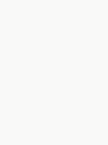 III. Und nun? Erbschaftsteuer stärken 
& Grunderbe einführen
Mexiko & Deutschland: Zwei verschiedene Systeme mit dem selben Ergebnis

Historische Analyse: Wie haben sich die Erbschaftsteuern und die Narrative der politischen Eliten seit 1919 verändert? 

Interviews mit Akteuren der Wirtschaftselite: Wie stehen die mächtigen Wirtschaftseliten zu Staat, Steuern und der Erbschaftsteuer?
42
III. Und nun? Erbschaftsteuer stärken 
& Grunderbe einführen
Narrative:
Narrative sind Träger von Ideen, Werten, Normen sowie Argumente und beeinflussen das individuelle und kollektive Verhalten – sie sind die Geschichten, die wir erzählen. 

Repertoire an Narrativen (RAN):
Zusammenhängende Narrative, die auf denselben Ideen, Werten und Normen beruhen, gewinnen an Bedeutung und verstärken sich gegenseitig. Solche Narrative, die auf den selben Ideen, Werten und Normen basieren und am häufigsten erzählt werden, bilden ein Repertoire an Narrativen (RAN).
43
III. Und nun? Erbschaftsteuer stärken 
& Grunderbe einführen
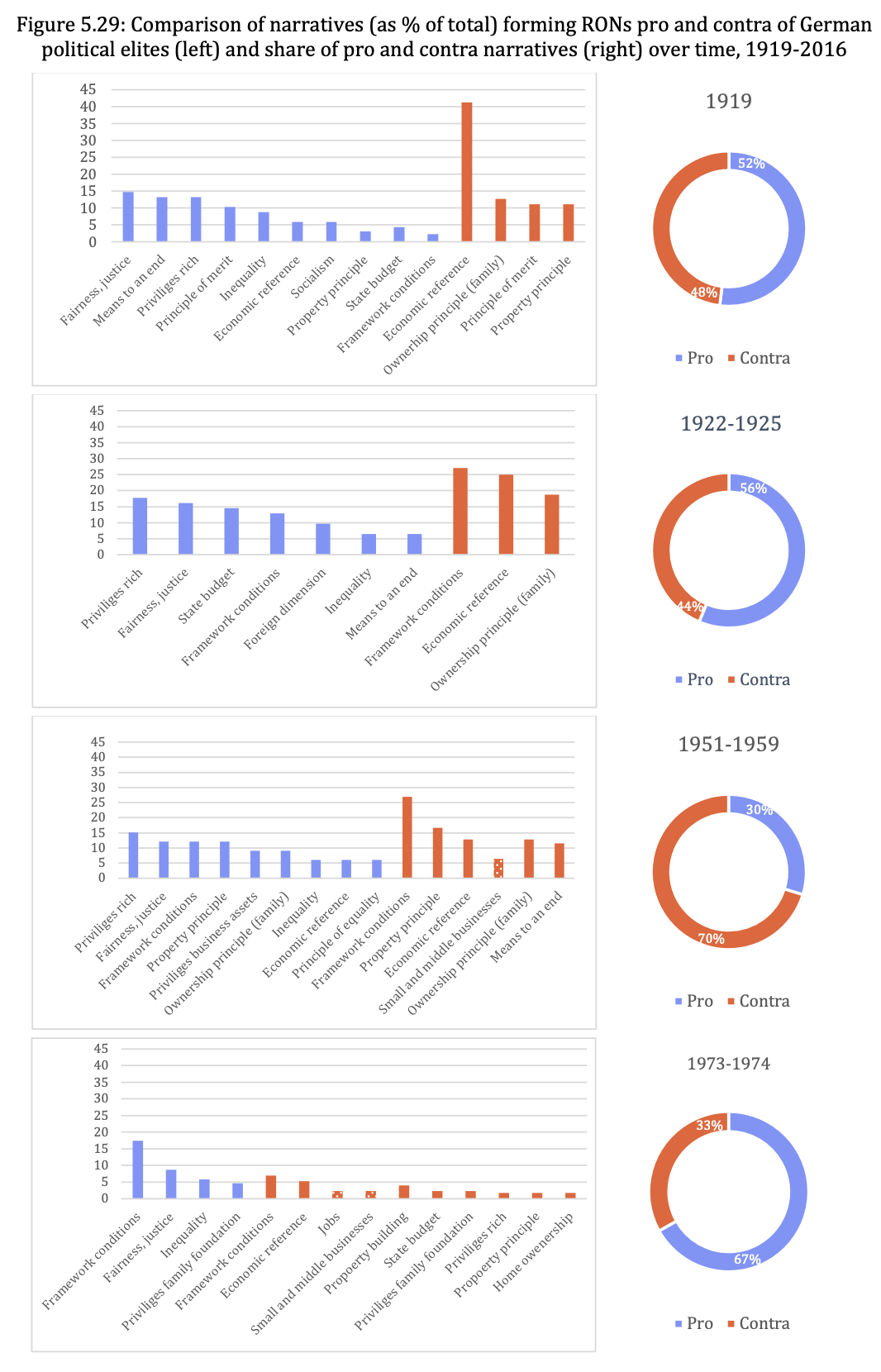 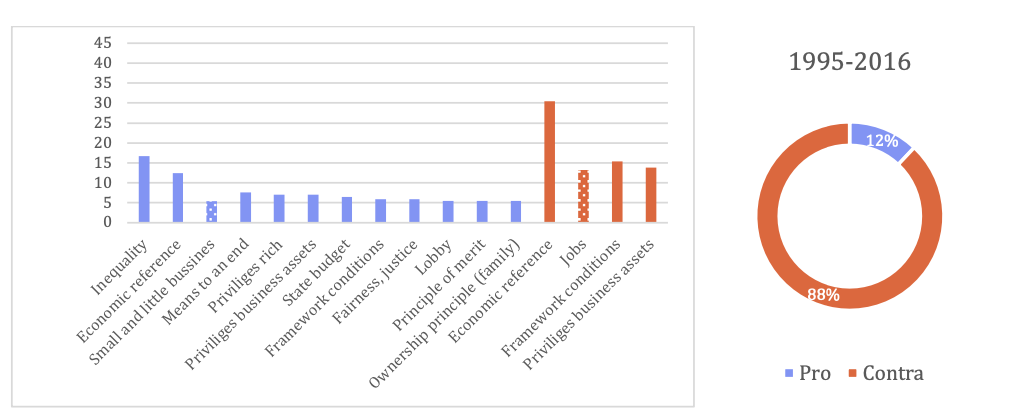 44
III. Und nun? Erbschaftsteuer stärken 
& Grunderbe einführen
45
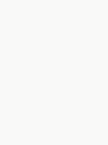 III. Und nun? Erbschaftsteuer stärken 
& Grunderbe einführen
Mexiko & Deutschland: Zwei verschiedene Systeme mit dem selben Ergebnis

Historische Analyse: Wie haben sich die Erbschaftsteuern und die Narrative der politischen Eliten seit 1919 verändert? 

Interviews mit Akteuren der Wirtschaftselite: Wie stehen die mächtigen Wirtschaftseliten zu Staat, Steuern und der Erbschaftsteuer?
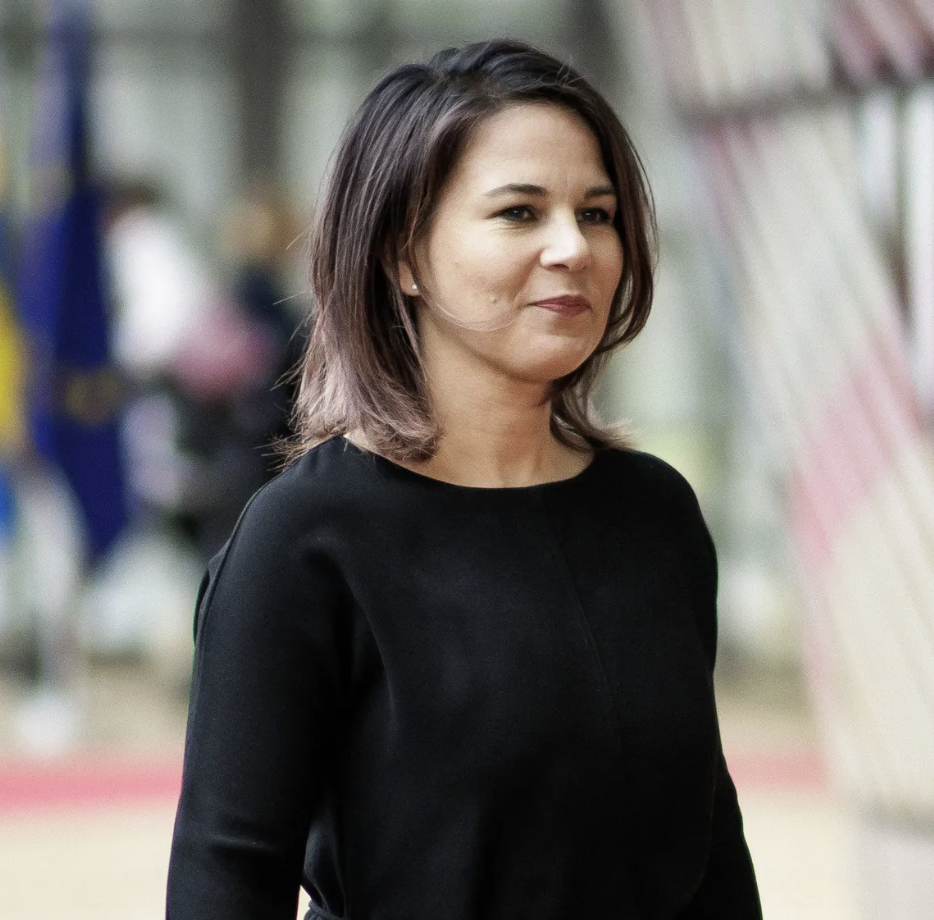 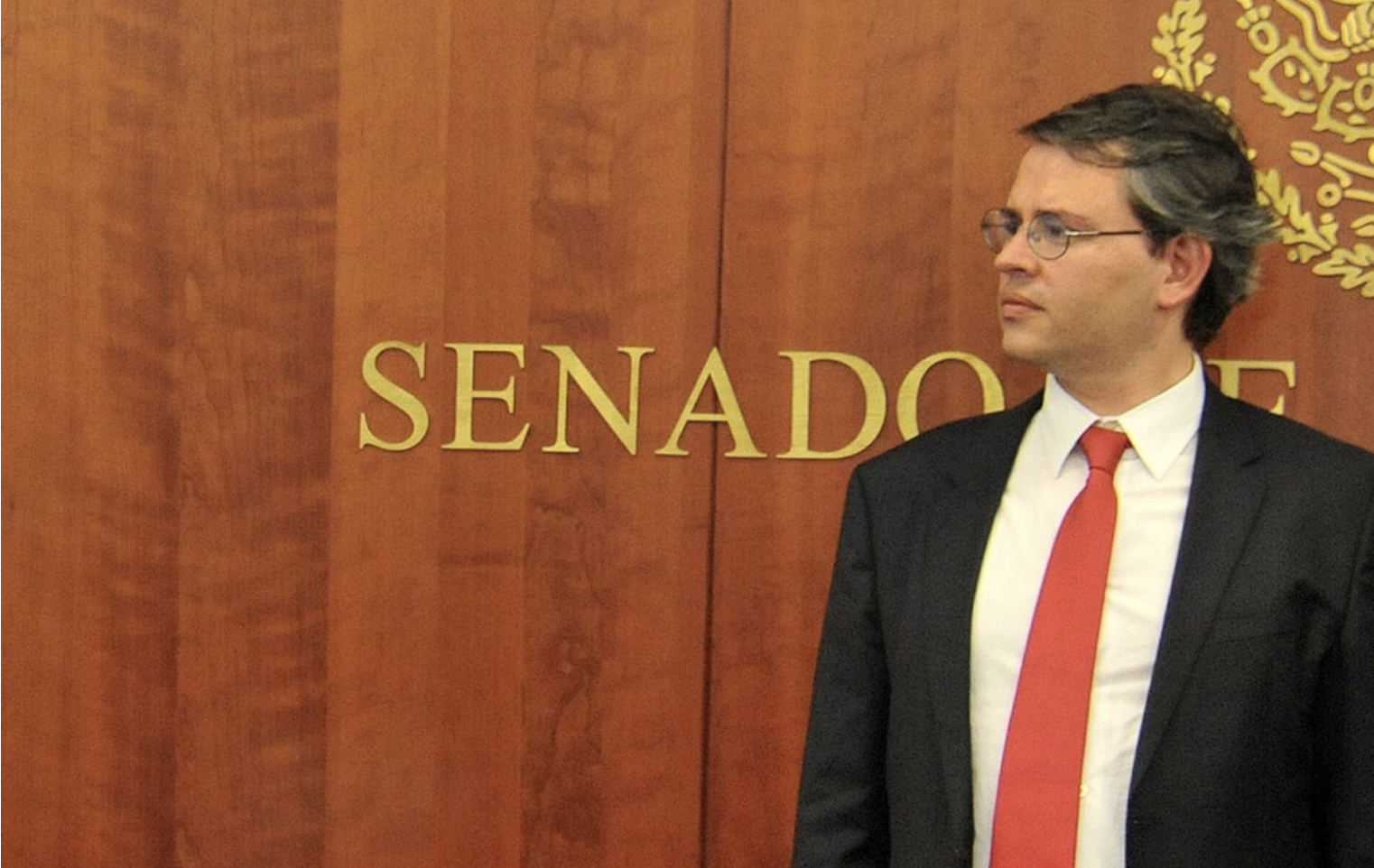 46
III. Und nun? Erbschaftsteuer stärken 
& Grunderbe einführen
Interviews mit der Wirtschaftselite
2019 bis 2023
38 semi-strukturierte Interviews + Umfrage
Im Schnitt 40 Minuten
Themen: Ungleichheit, Staat, Steuern, Erbschaftsteuer
Drei Gruppen: contra (19), pro (11), unentschieden (8)
47
III. Und nun? Erbschaftsteuer stärken 
& Grunderbe einführen
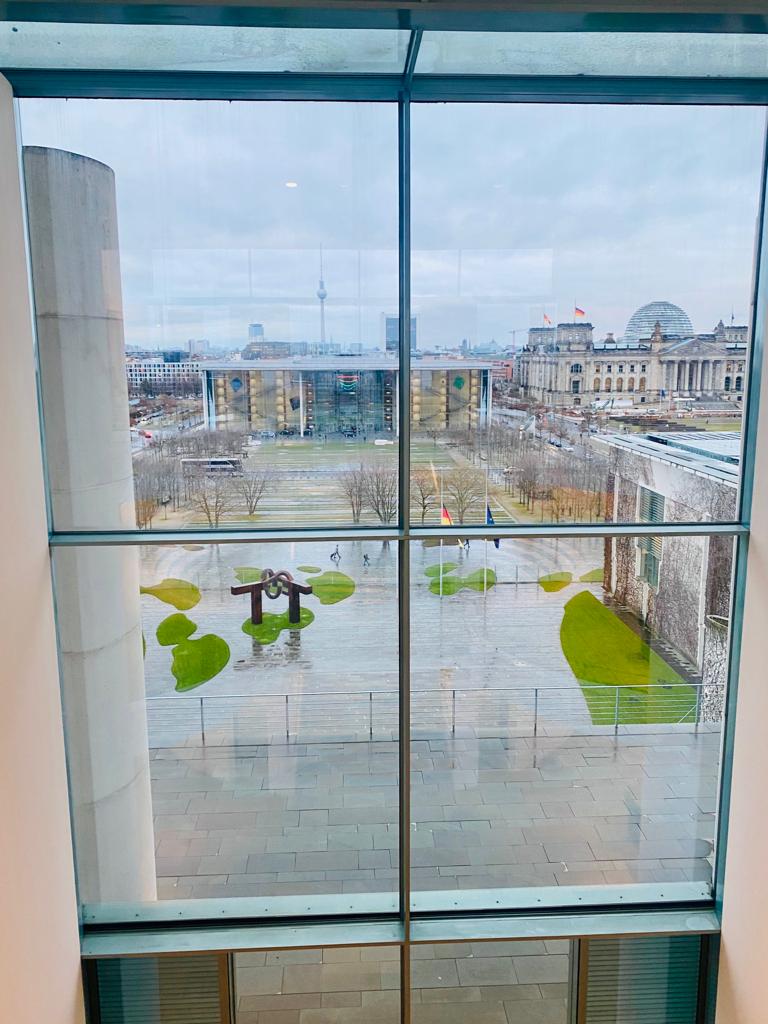 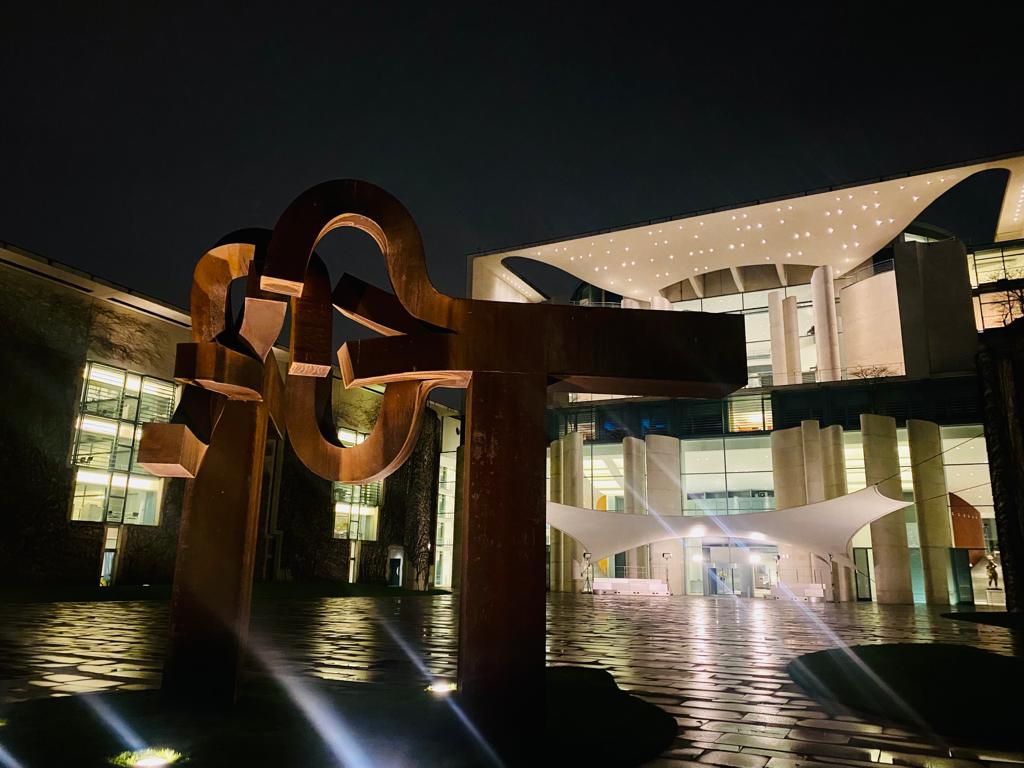 48
III. Und nun? Erbschaftsteuer stärken 
& Grunderbe einführen
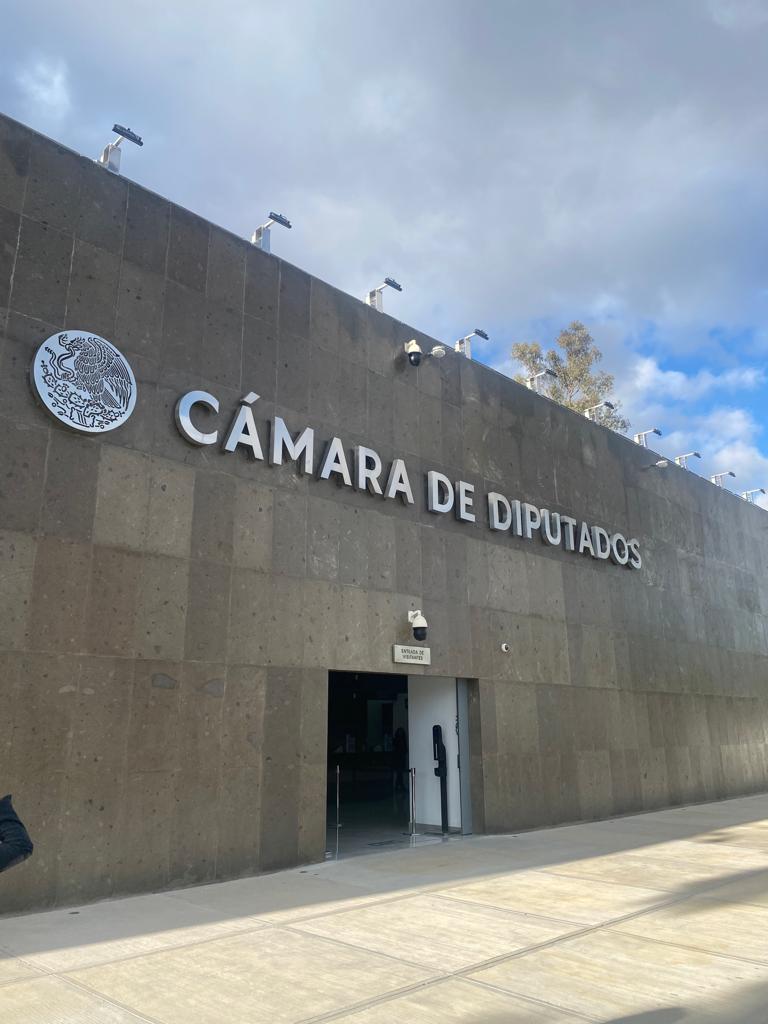 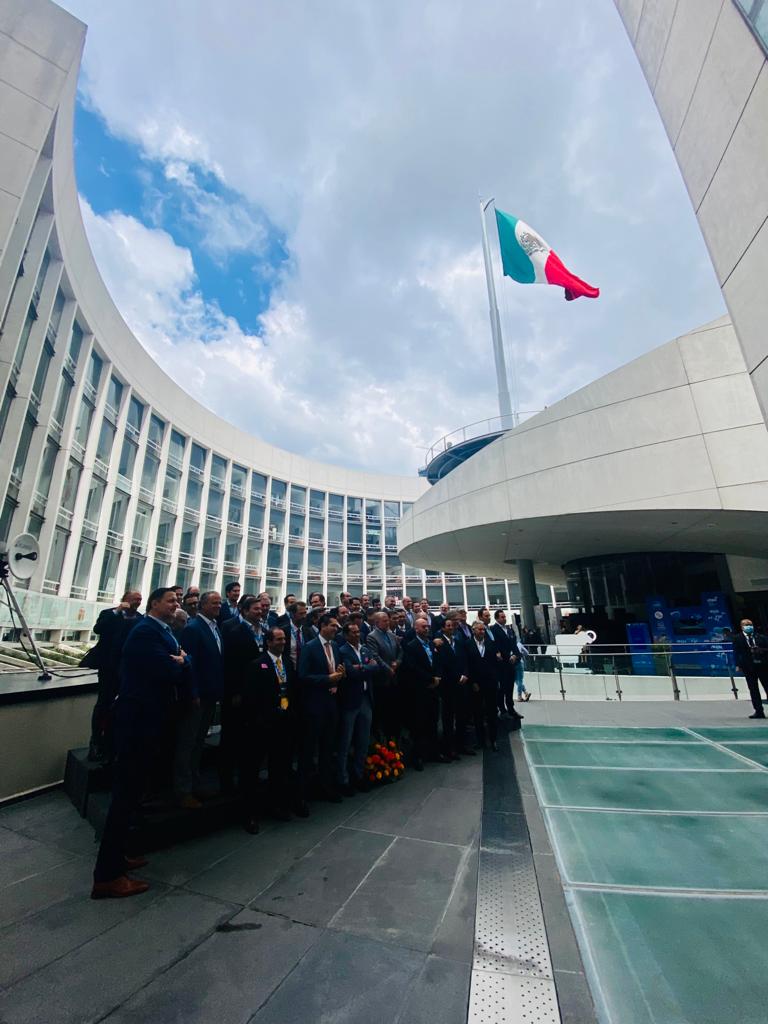 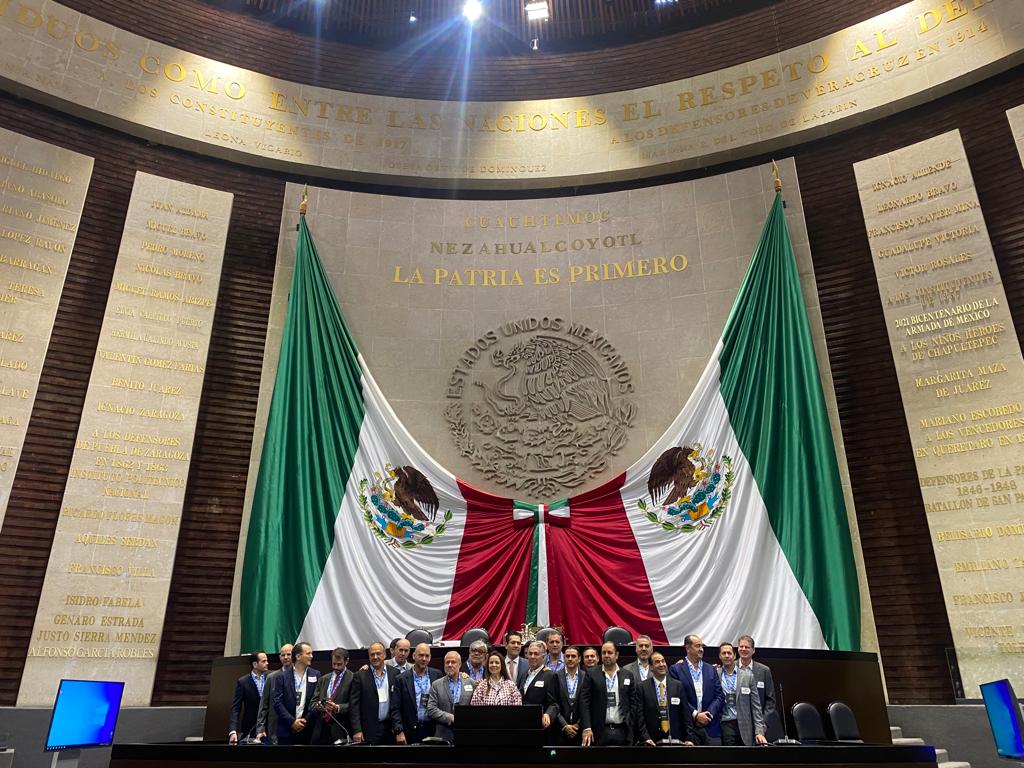 49
III. Und nun? Erbschaftsteuer stärken 
& Grunderbe einführen
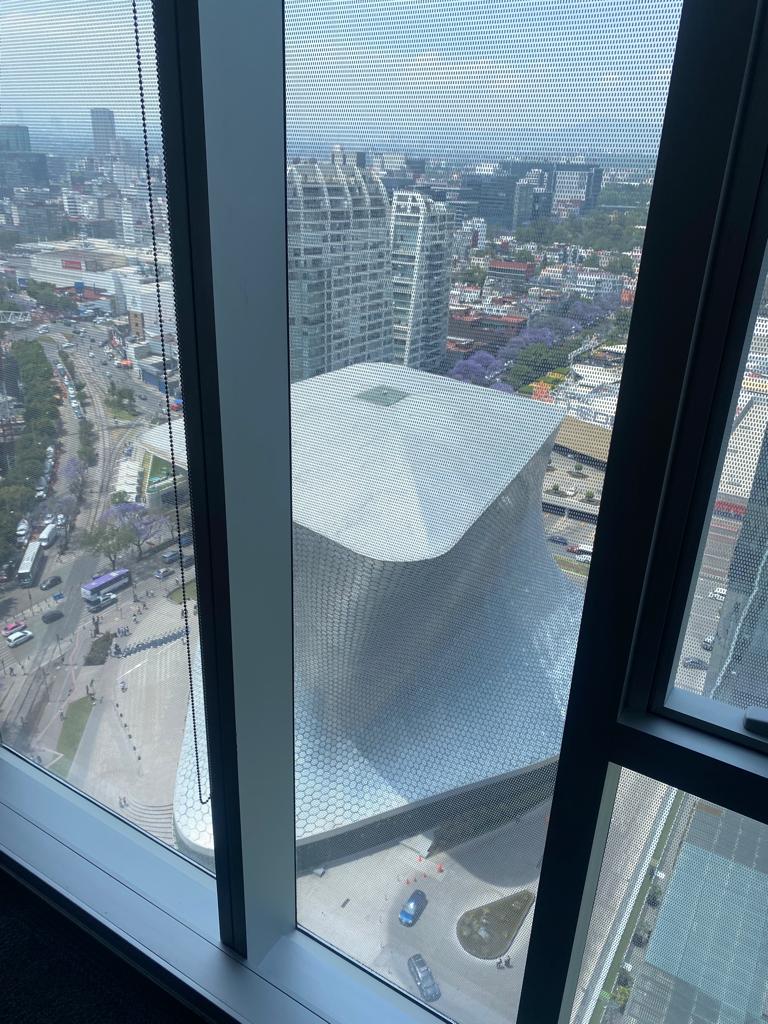 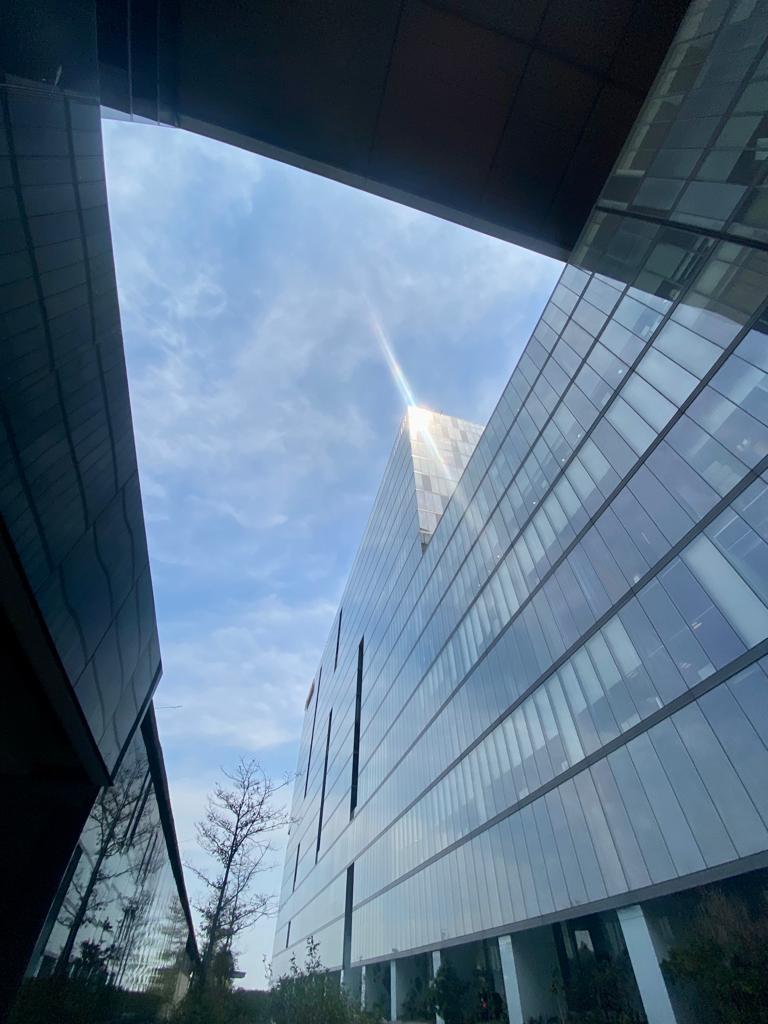 50
III. Und nun? Erbschaftsteuer stärken 
& Grunderbe einführen
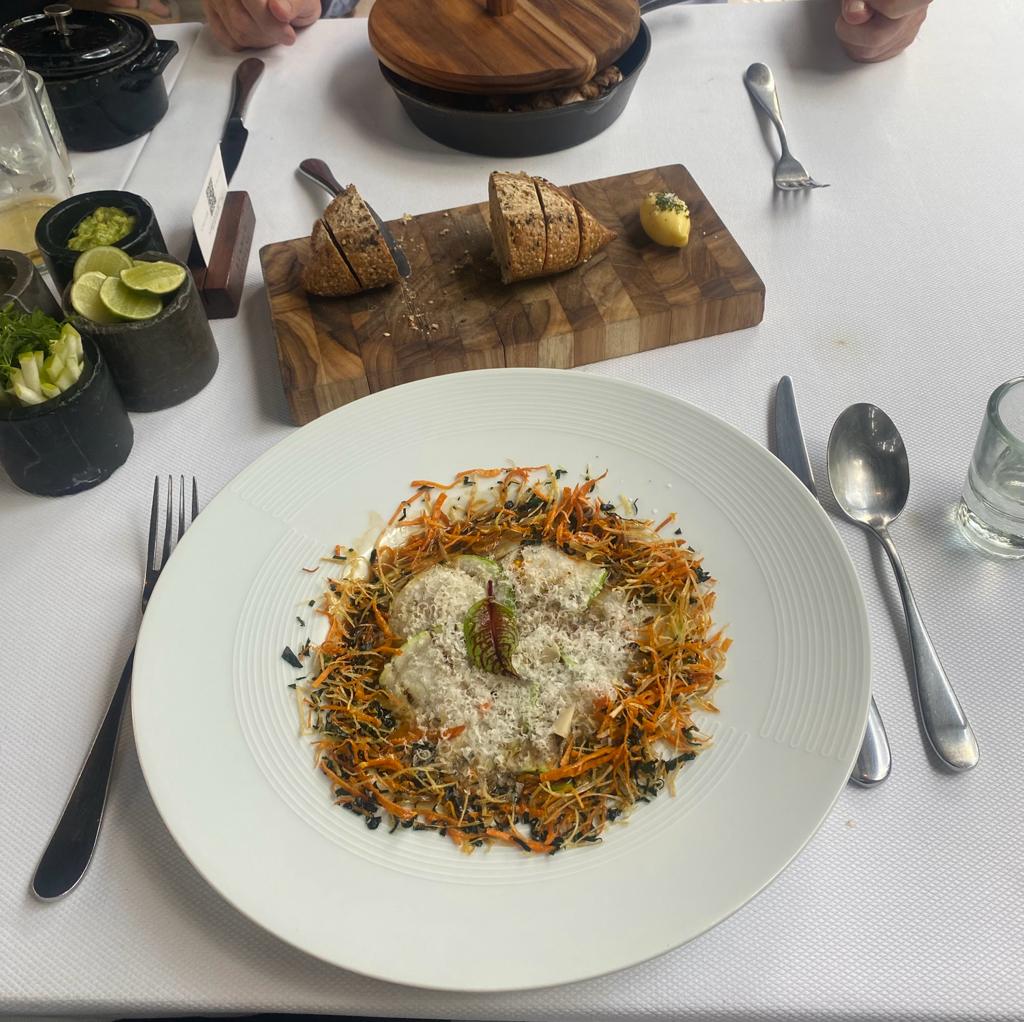 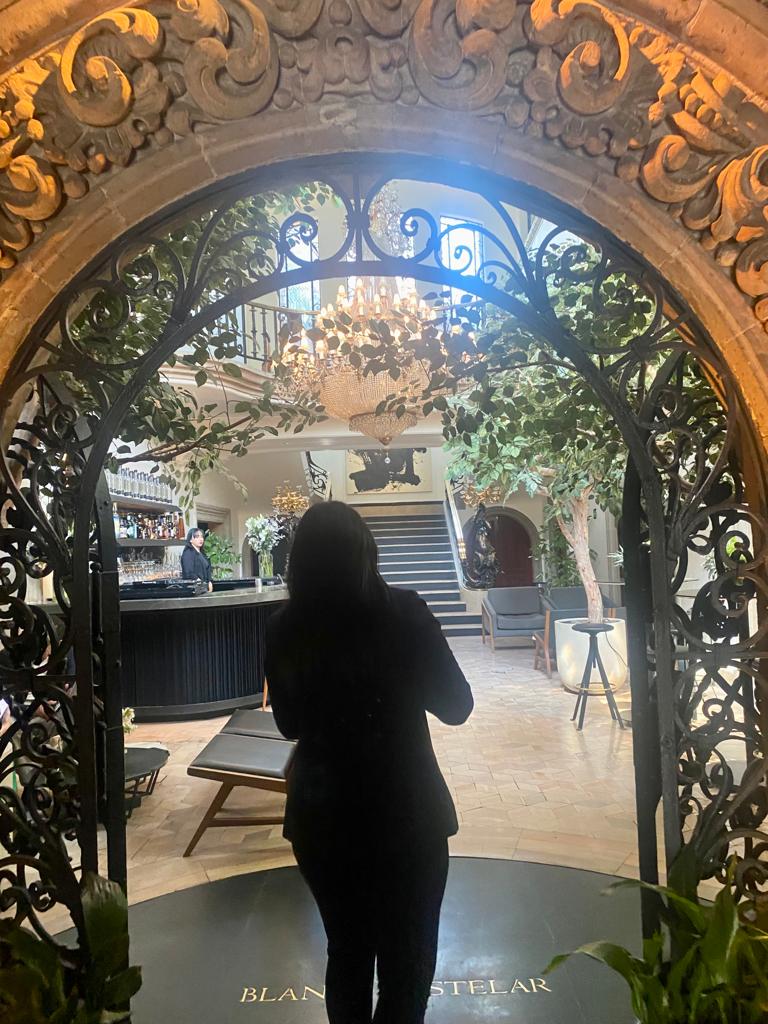 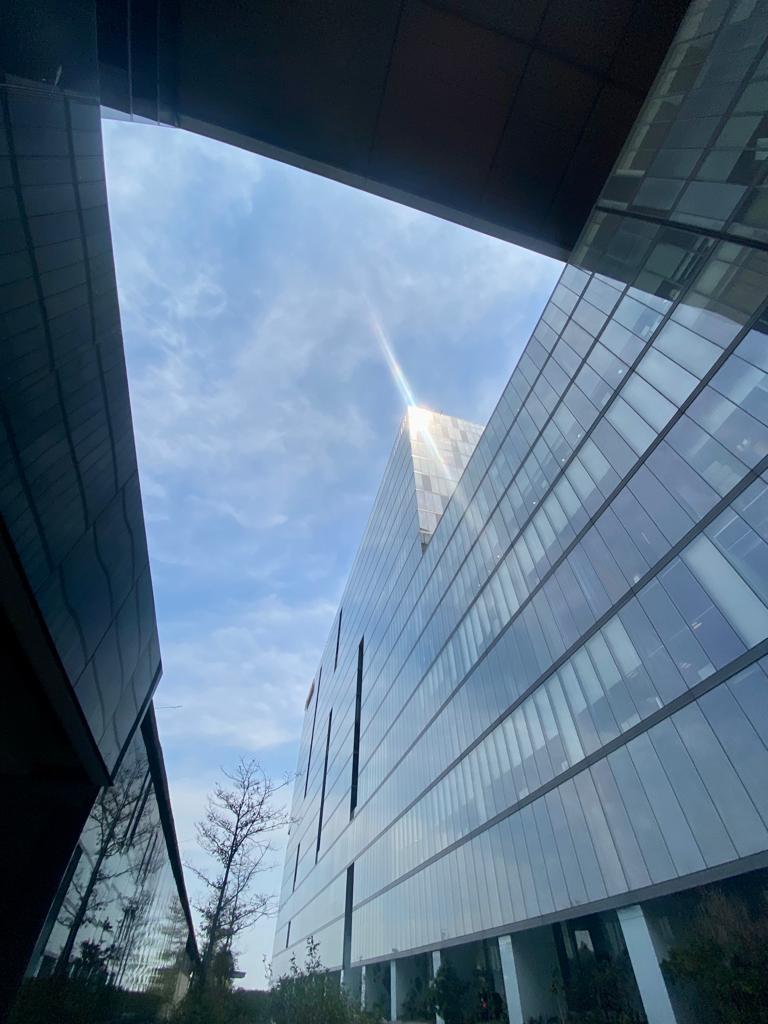 51
III. Und nun? Erbschaftsteuer stärken 
& Grunderbe einführen
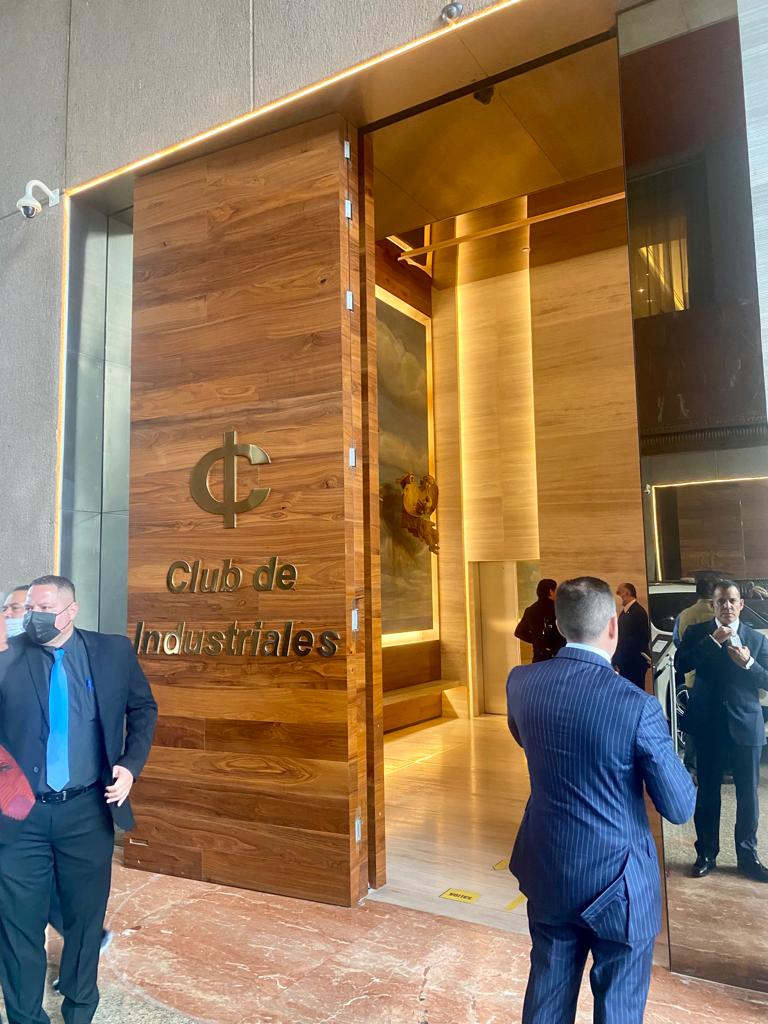 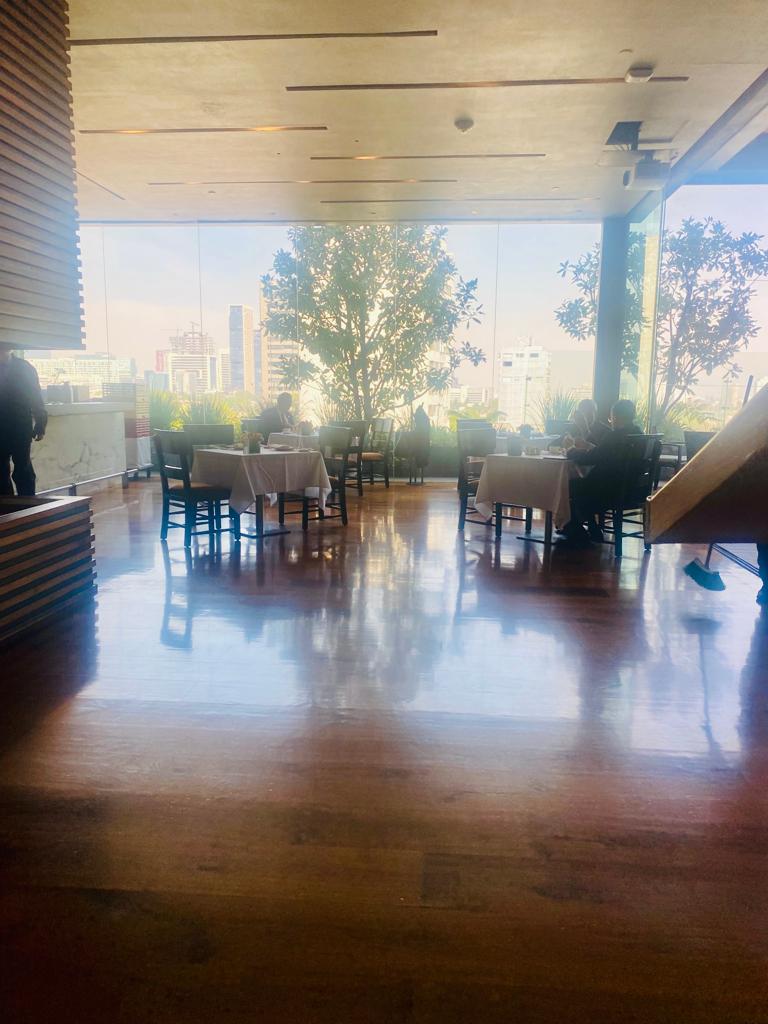 52
III. Und nun? Erbschaftsteuer stärken 
& Grunderbe einführen
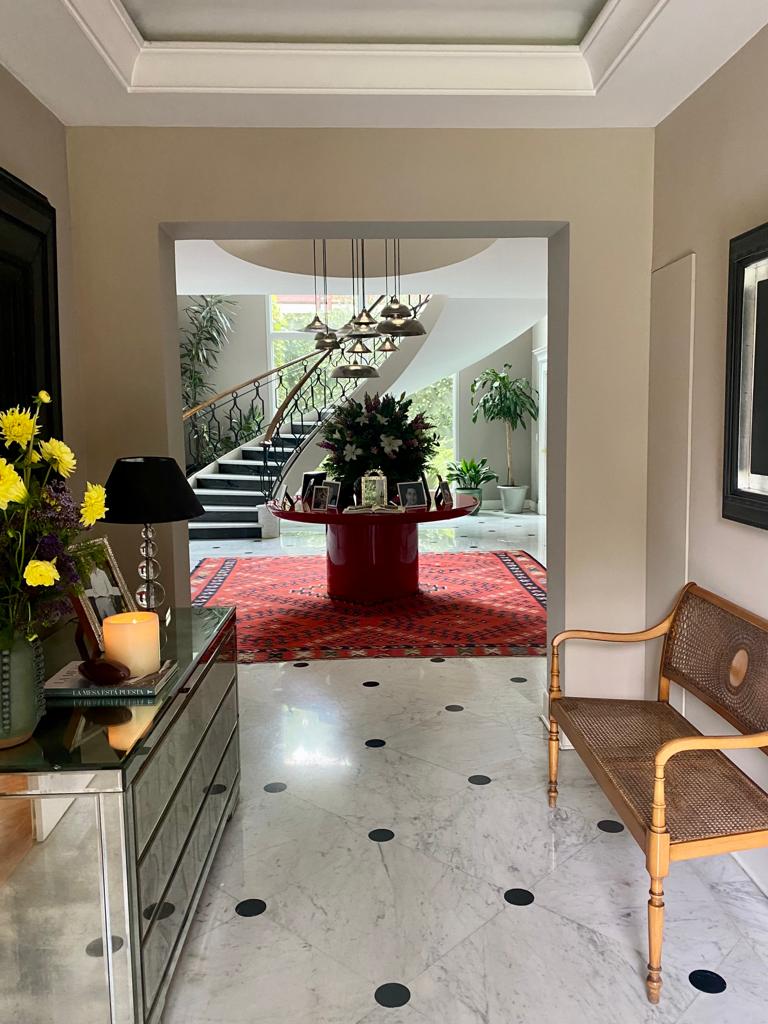 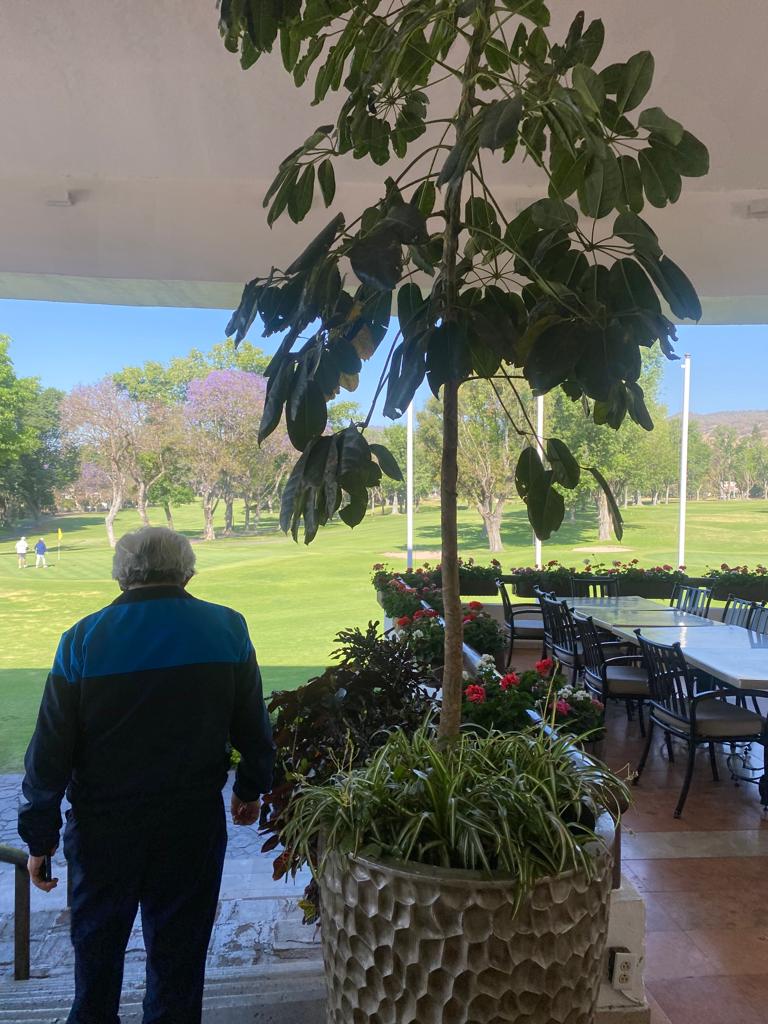 53
III. Und nun? Erbschaftsteuer stärken 
& Grunderbe einführen
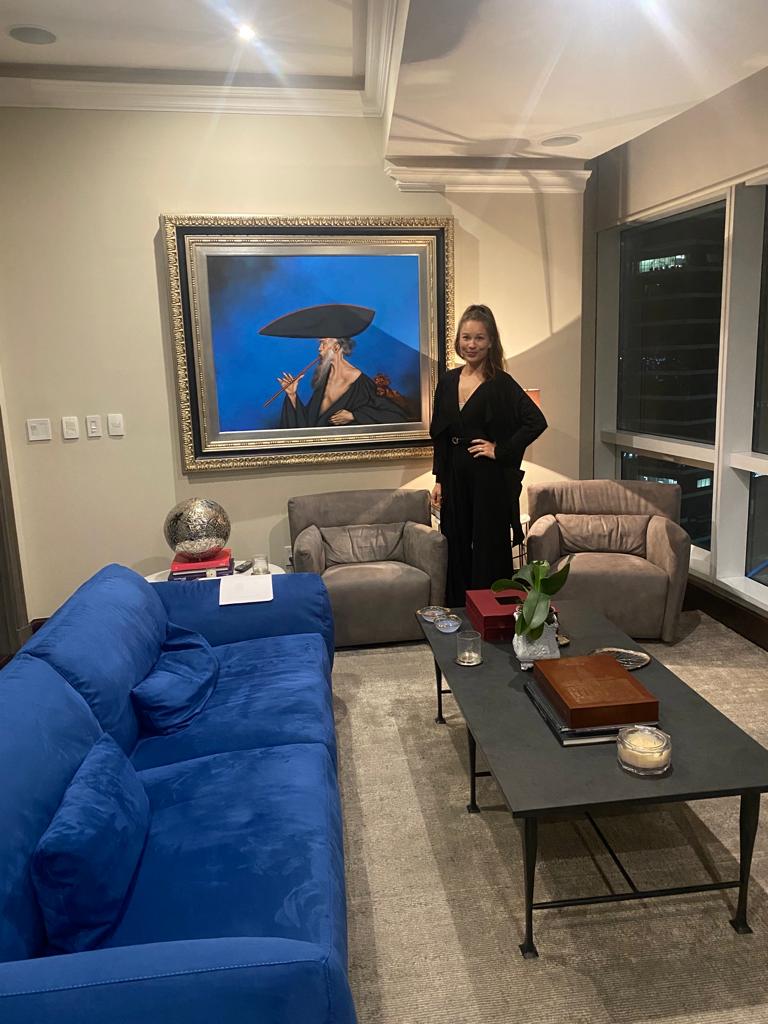 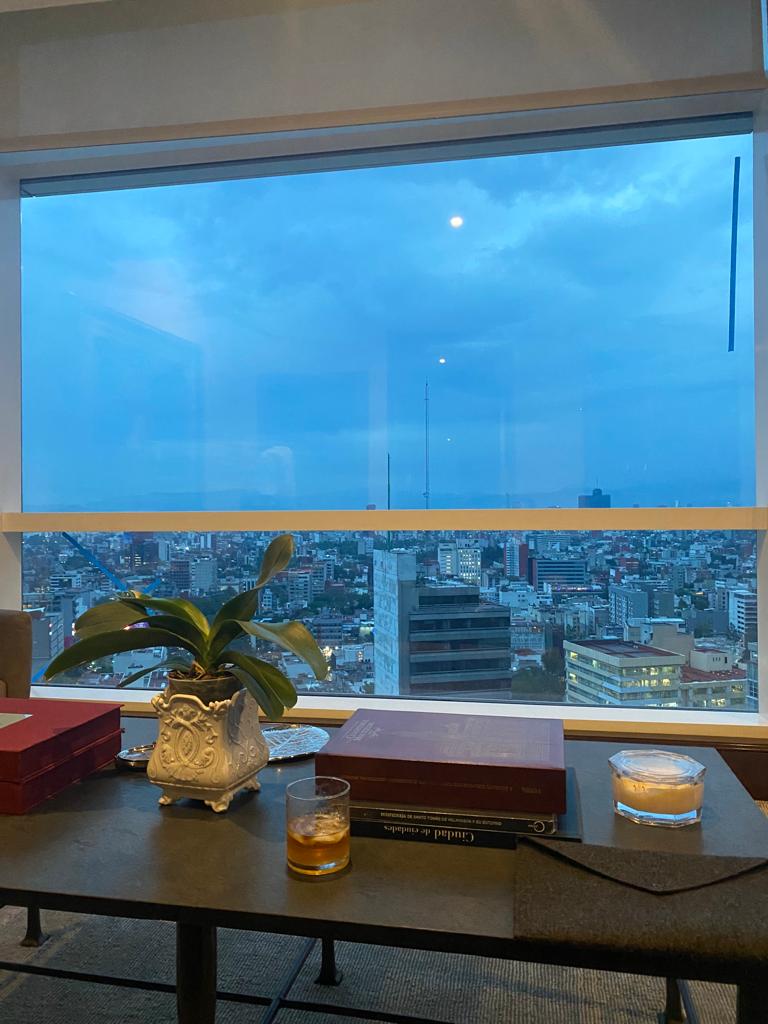 54
III. Und nun? Erbschaftsteuer stärken 
& Grunderbe einführen
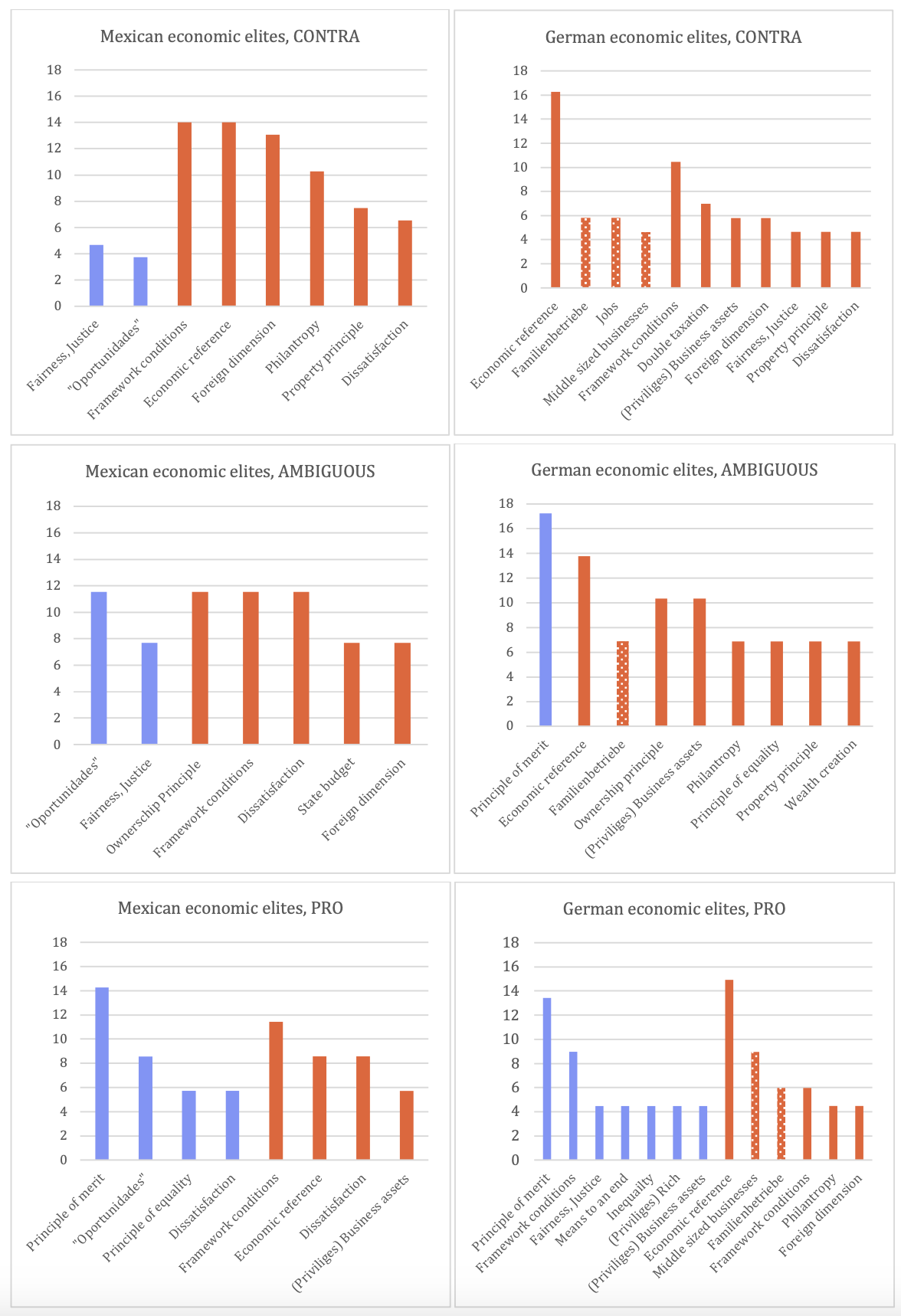 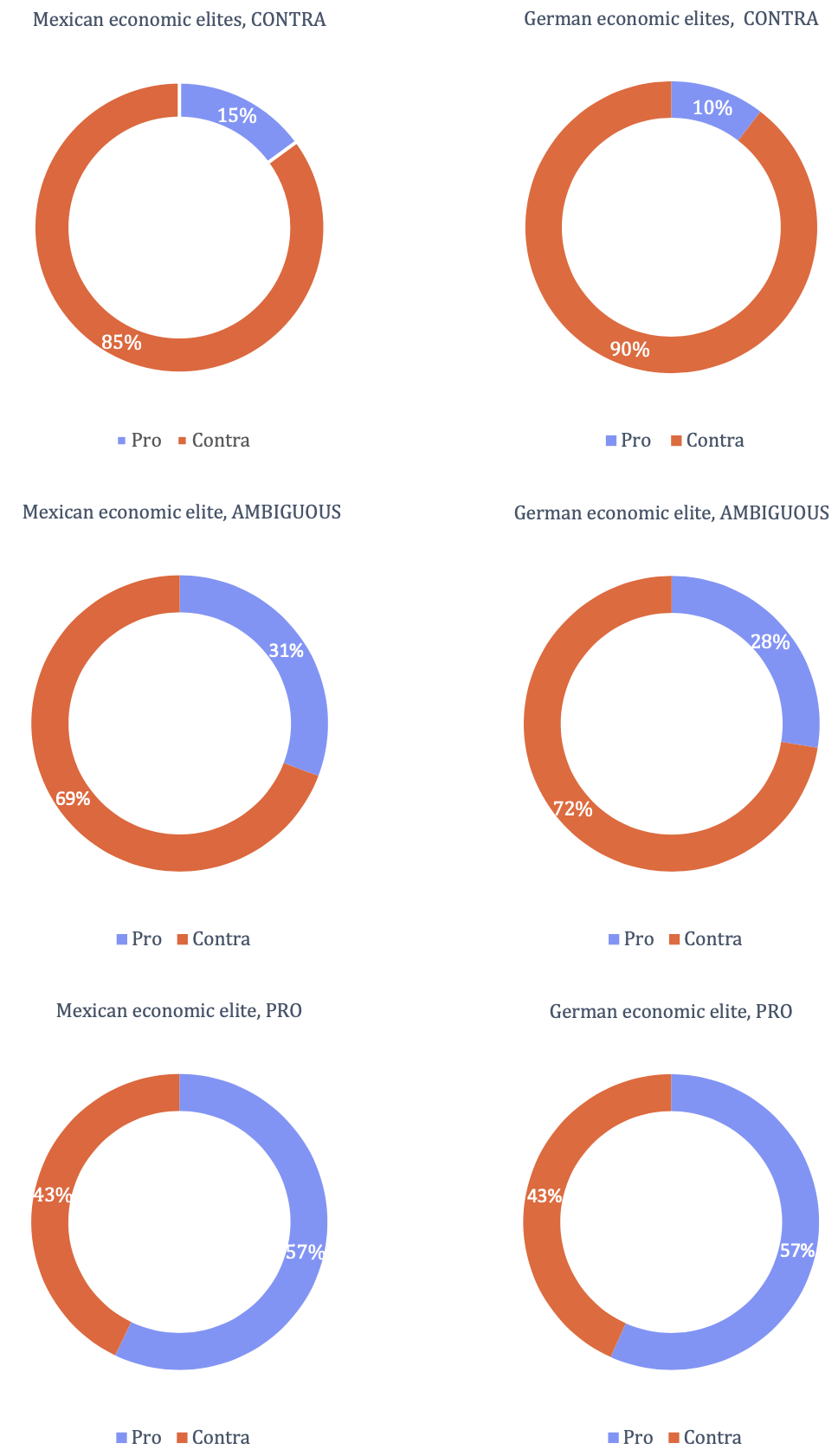 55
III. Und nun? Erbschaftsteuer stärken 
& Grunderbe einführen
Kritische Analyse der Repertoires of narratives (RON)

Leistungsgesellschaft & Bildung sind nicht die Lösung
Mexiko: Teufelskreis durchbrechen
Deutschland: Unnötige (+ verfassungswidrige) Privilegierung
56
III. Und nun? Erbschaftsteuer stärken 
& Grunderbe einführen
Fazit

Historische Analyse: Wandel ist möglich – in beide Richtungen
Narrative der Wirtschaftselite sind oft Mythen (die es zu entzaubern gilt)
Krieg & Revolution sind für Wandel weder eine notwendige noch eine hinreichende Bedingung
However: “create new opportunities for norm entrepreneurs”                         (Finnemore & Sikkink 1998, 909)
57
III. Und nun? Erbschaftsteuer stärken 
& Grunderbe einführen
"The old is dying and the new cannot be born."                                                                      – Nancy Fraser (2019)
58
III. Und nun? Erbschaftsteuer stärken 
& Grunderbe einführen
"The old is dying and the new is struggling to be born."                                                                      – Mariana Mazzucato (2022)
59
III. Und nun? Erbschaftsteuer stärken 
& Grunderbe einführen
Was sind notwendige Faktoren, um die Erbschaftsteuer zu stärken?

Narrativ über Ungleichheit stärken & streuen
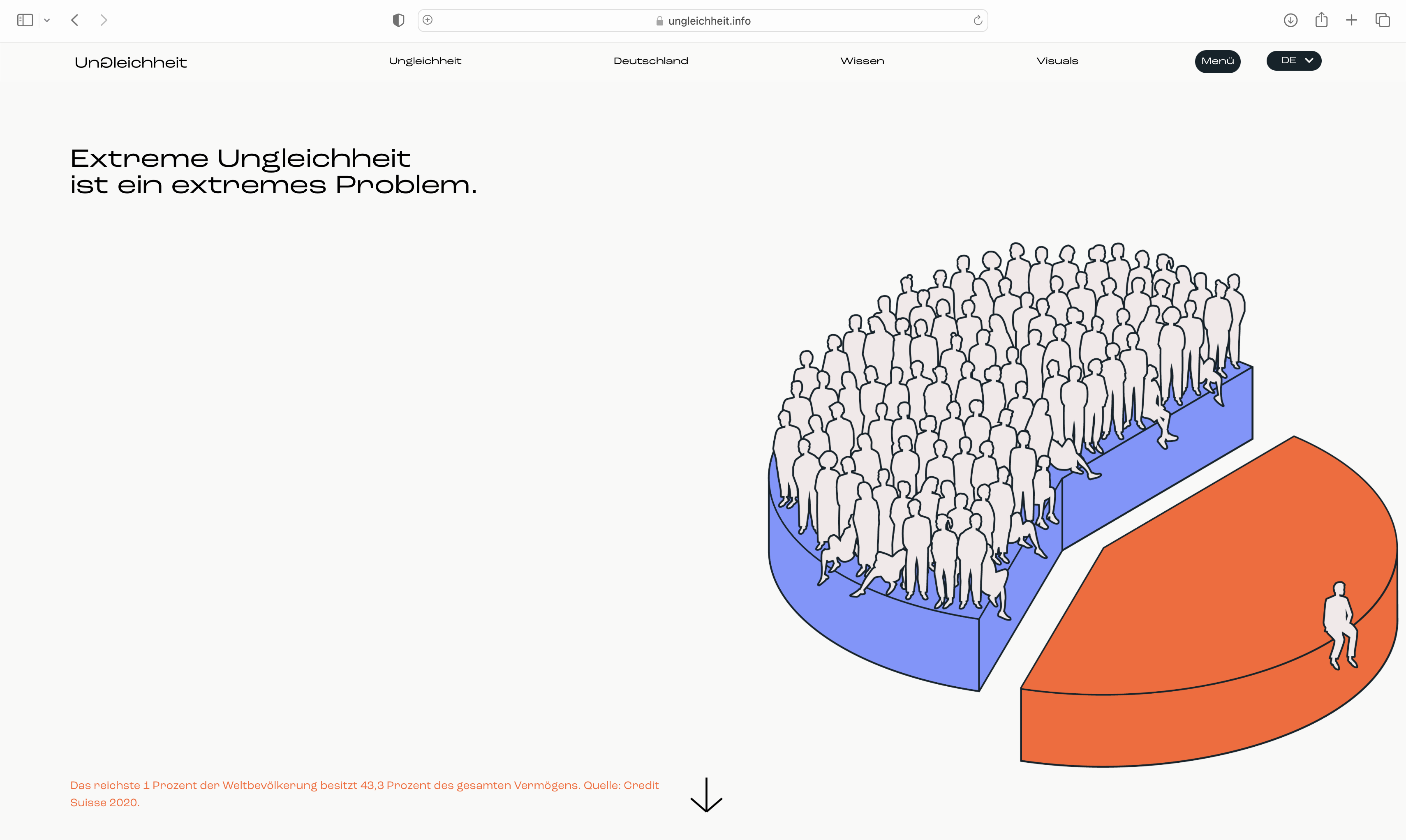 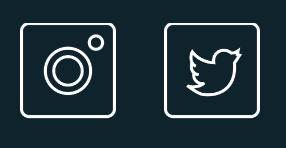 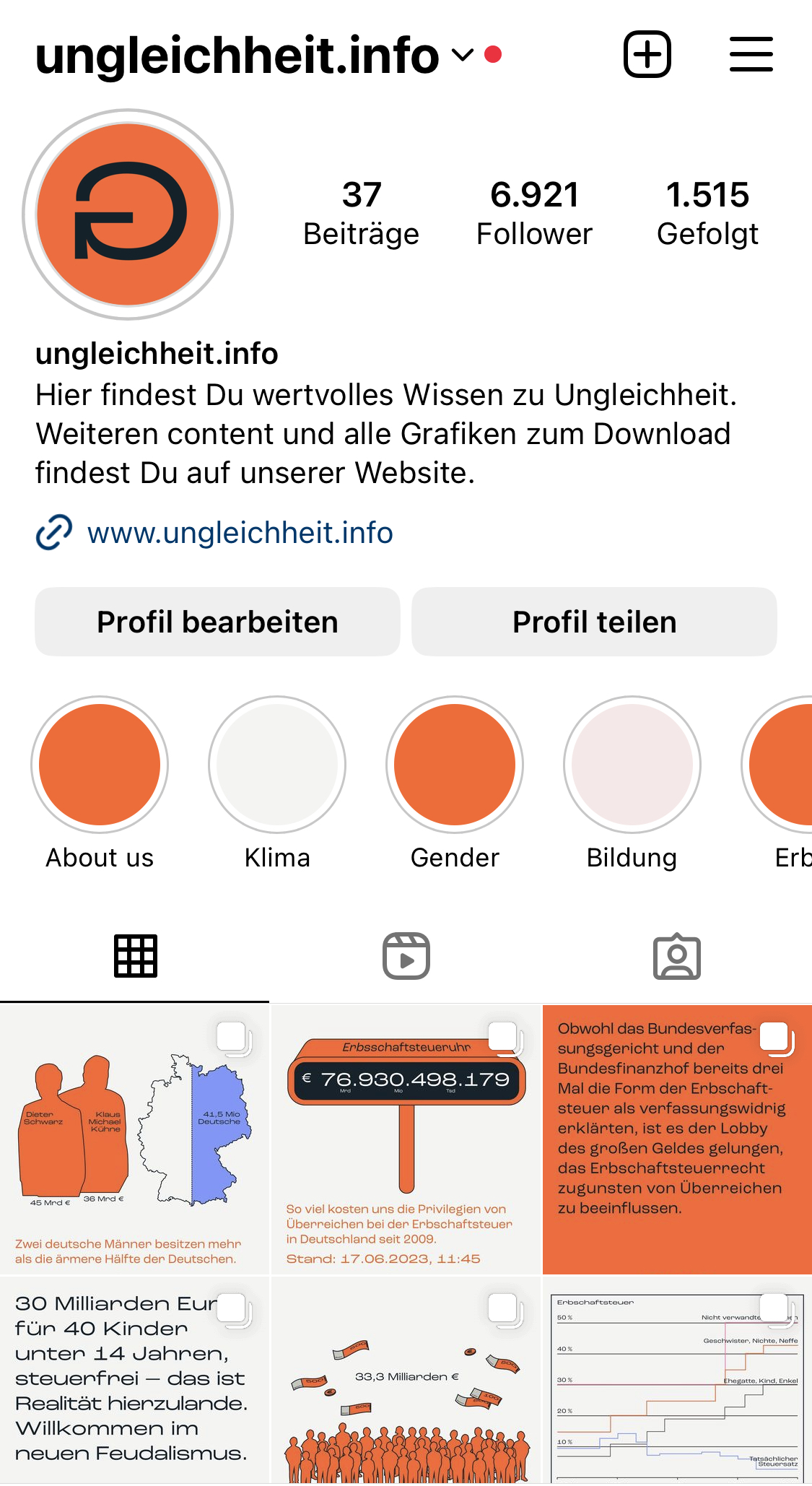 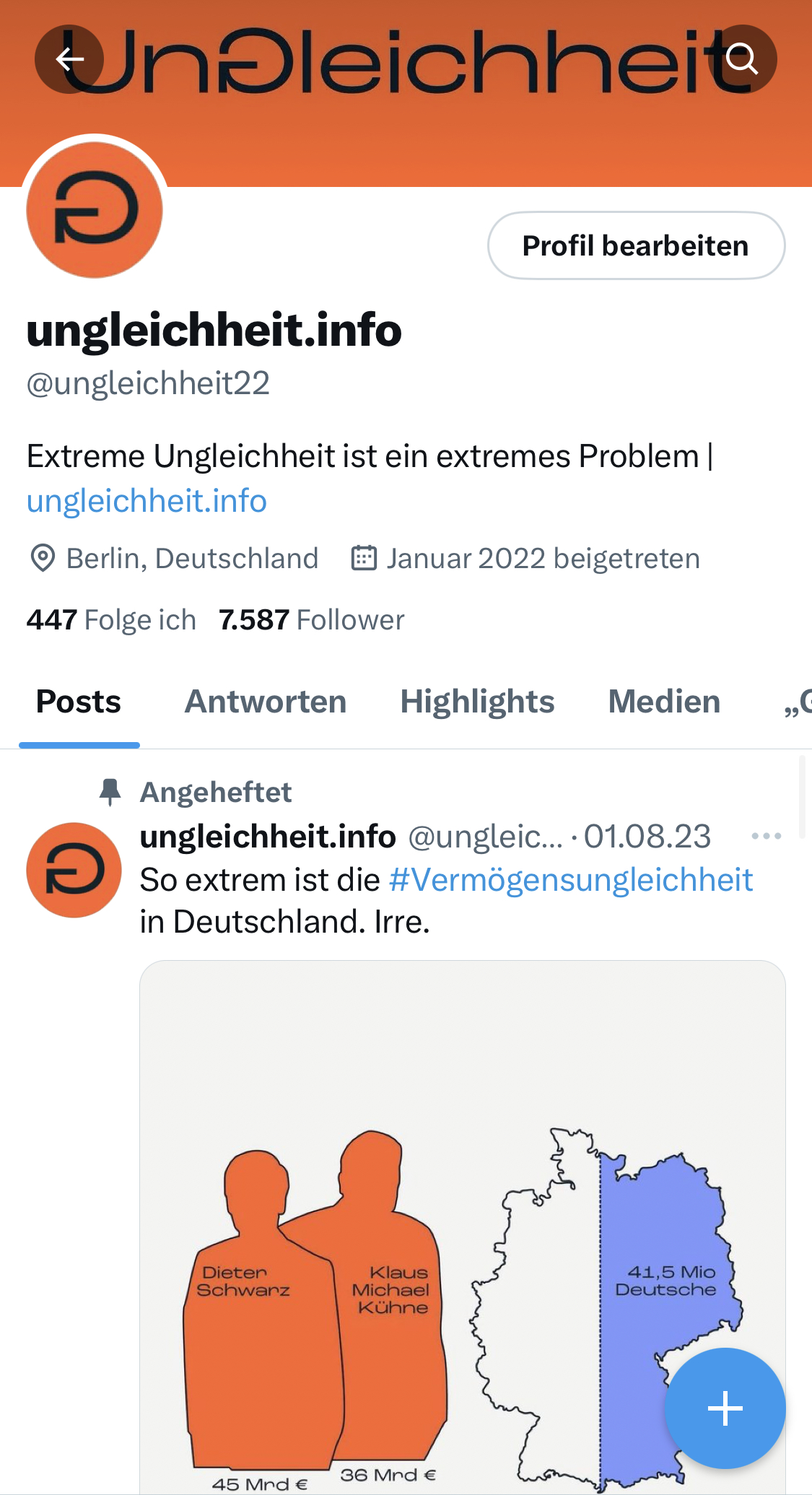 III. Und nun? Erbschaftsteuer stärken 
& Grunderbe einführen
Was sind notwendige Faktoren, um die Erbschaftsteuer zu stärken?

Narrativ über Ungleichheit stärken & streuen
Neues (altes) RON mit Priorität:                                                         Demokratie & Gerechtigkeit & weniger Ungleichheit
Neues Paradigma
Starke Advokaten
Erbschaftsteuer Teil eines Ganzen (Ausdruck von Steuergerechtigkeit)
Neue Forschungsergebnisse: Grunderbe würde Vermögensungleichheit  reduzieren
61
III. Und nun? Erbschaftsteuer stärken 
& Grunderbe einführen
”Die Lösungen für die Probleme [der Ungleichheit] liegen in unserer Hand."                                                                      – Anthony Atkinson (2015)
62
III. Und nun? Erbschaftsteuer stärken 
& Grunderbe einführen
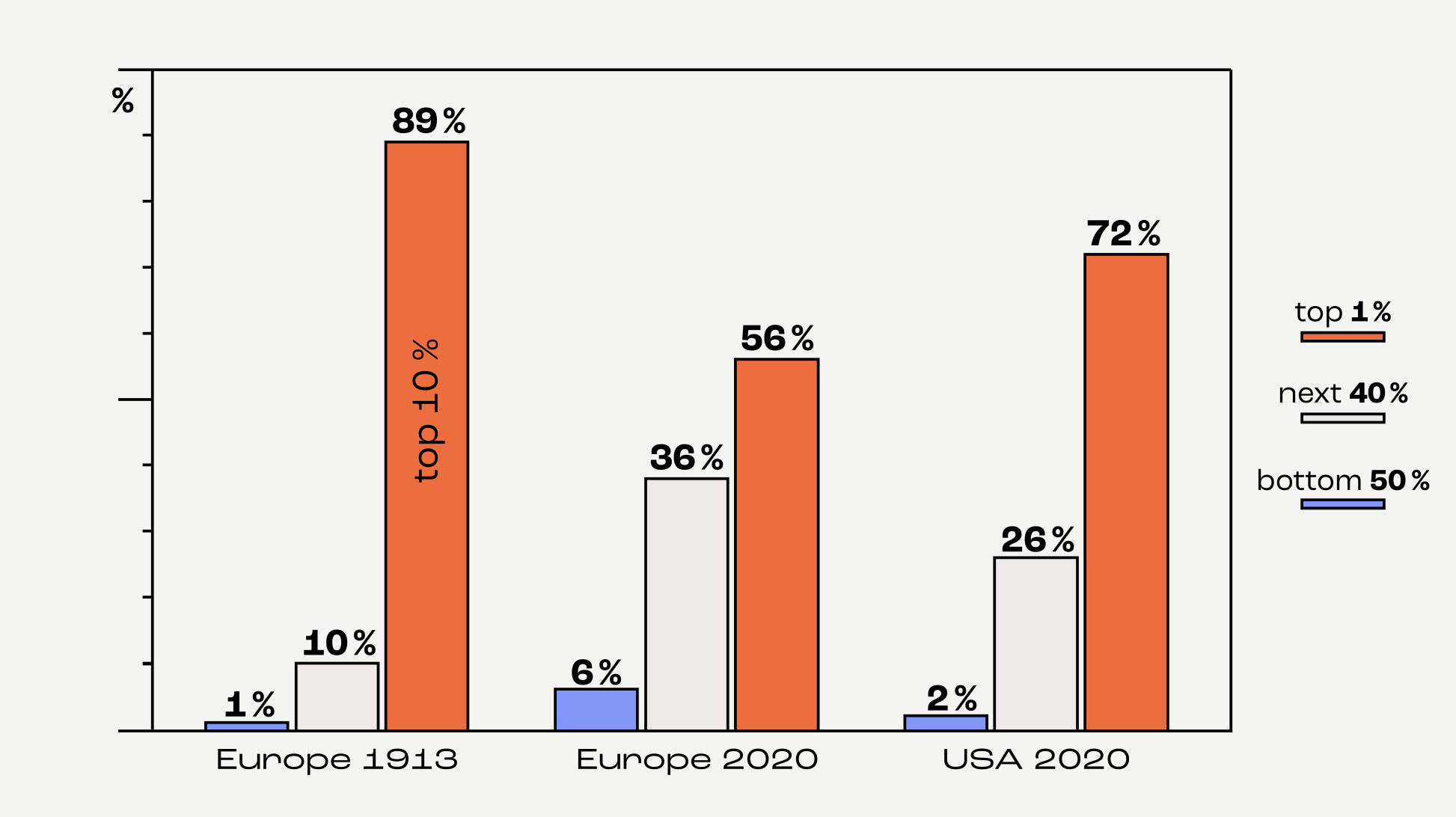 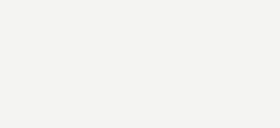 Top 10%
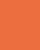 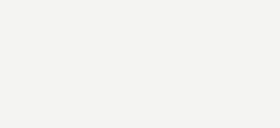 Nächsten 40%
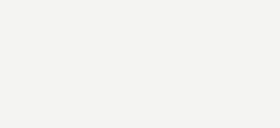 Ärmeren 50%
63
Quelle: Piketty 2022, S. 167.
III. Und nun? Erbschaftsteuer stärken 
& Grunderbe einführen
”Gerade weil die Vermögen in Deutschland so stark konzentriert sind, 
lässt sich Ungleichheit nur dann spürbar reduzieren, wenn man denen, 
die nichts haben, beim Aufbau von Vermögen hilft.”
- Charlotte Bartels (2023)
64
III. Und nun? Erbschaftsteuer stärken 
& Grunderbe einführen
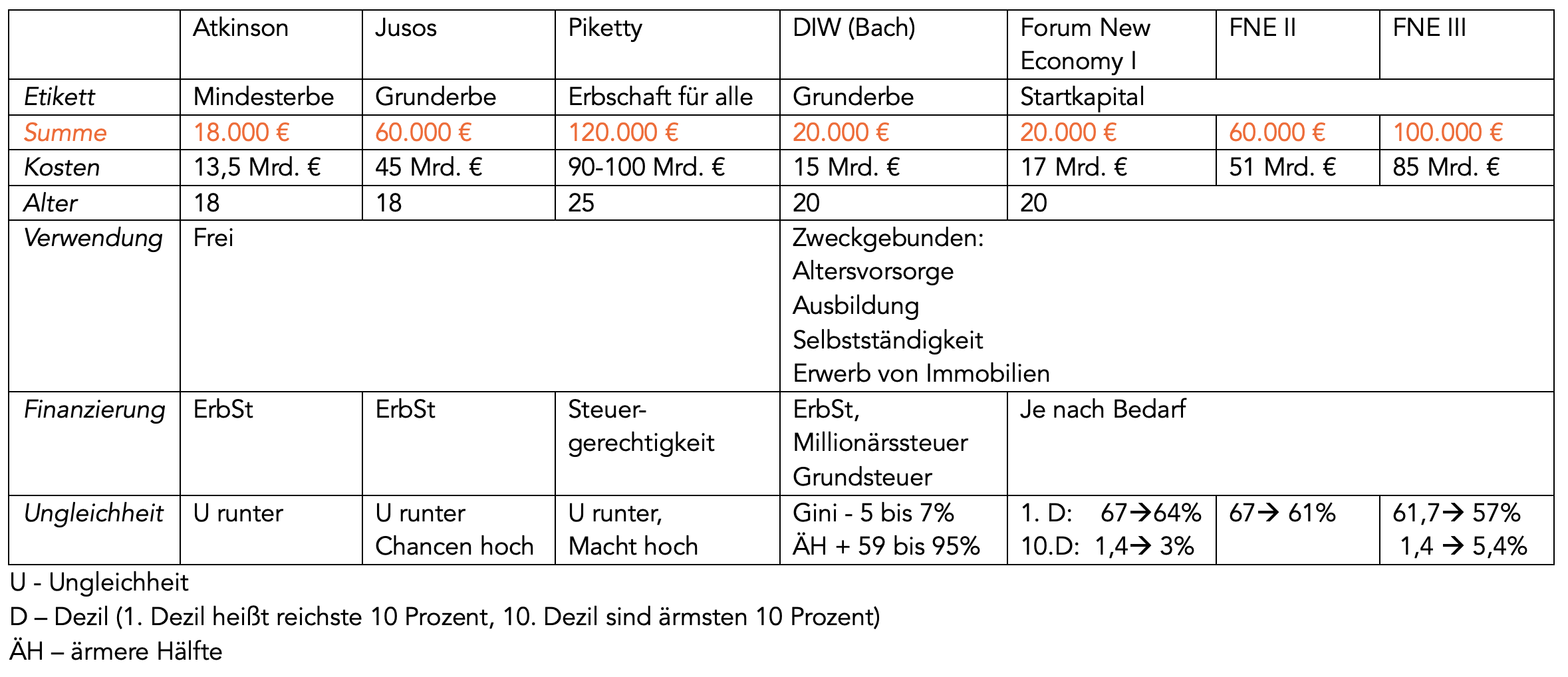 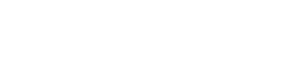 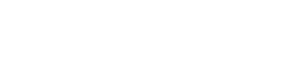 65
III. Und nun? Erbschaftsteuer stärken 
& Grunderbe einführen
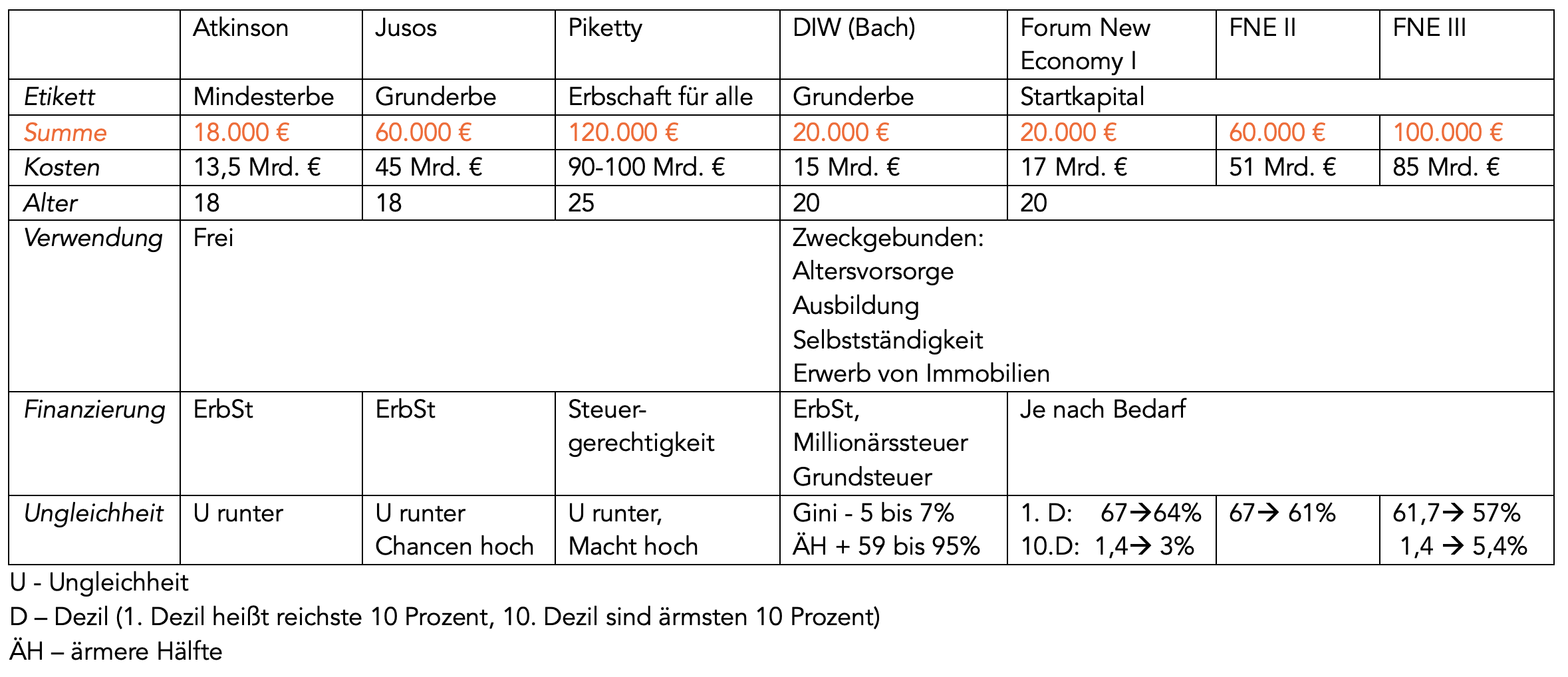 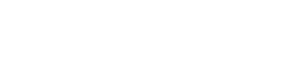 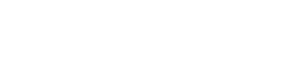 Piketty heute für FR: 187.000 €.

Kalkulation für D in Anlehnung an Piketty: 
190.000 €

Notiz: Durchschnittsvermögen in D beträgt 316.500 €, davon 60% ergibt 190.000 €.
Reformen nach Piketty (2020, S. 982) dergestalt, dass 5% des BNE für Grunderbe 
aufgebracht würden, BNE beträgt 4.288 Mrd.€ davon 5% sind 214 Mrd.€ 
- somit wären die Kosten von ca. 142 Mrd. € mehr als gedeckt.
66
III. Und nun? Erbschaftsteuer stärken 
& Grunderbe einführen
Ungleichheit:

„Ein Startkapital von 100.000 Euro [würde] zu den wenigen simulierten Fällen zählen, bei denen der Anteil der Reichsten in 10 Jahren mit 57% spürbar niedriger wäre, als es 2017 der Fall war.“ (Bartels & Böhnke 2024)
III. Und nun? Erbschaftsteuer stärken 
& Grunderbe einführen
Ungleichheit:

„Ein Startkapital von 100.000 Euro [würde] zu den wenigen simulierten Fällen zählen, bei denen der Anteil der Reichsten in 10 Jahren mit 57% spürbar niedriger wäre, als es 2017 der Fall war.“ (Bartels & Böhnke 2024)

„Die hohe Vermögensungleichheit in Deutschland lässt sich schnell und effektiv nur durch Umverteilung reduzieren: indem die besitzlose Hälfte ein Grunderbe zum Vermögensaufbau erhält, das über Steuern auf hohe Vermögen finanziert wird. Der Gini würde um 5 bis 7% sinken.“ (Bach 2022)
III. Und nun? Erbschaftsteuer stärken 
& Grunderbe einführen
Gerechtigkeit:

„Nur etwa 25 bis 30% erhalten Beträge über 100.000 Euro, zumeist erst im höheren Alter. … Insofern bietet es sich an, das Grunderbe über eine höhere Erbschaftsteuer oder andere Steuern auf hohe Vermögen zu finanzieren. Dies würde meritokratischen Vorstellungen der Leistungs-, Verteilungs- & Steuergerechtigkeit besonders entsprechen.“ (Bach 2022)
Ungleichheit:

„Ein Startkapital von 100.000 Euro [würde] zu den wenigen simulierten Fällen zählen, bei denen der Anteil der Reichsten in 10 Jahren mit 57% spürbar niedriger wäre, als es 2017 der Fall war.“ (Bartels & Böhnke 2024)

„Die hohe Vermögensungleichheit in Deutschland lässt sich schnell und effektiv nur durch Umverteilung reduzieren: indem die besitzlose Hälfte ein Grunderbe zum Vermögensaufbau erhält, das über Steuern auf hohe Vermögen finanziert wird.“ (Bach 2022)
III. Und nun? Erbschaftsteuer stärken 
& Grunderbe einführen
Gerechtigkeit:

„Nur etwa 25 bis 30% erhalten Beträge über 100.000 Euro, zumeist erst im höheren Alter. … Insofern bietet es sich an, das Grunderbe über eine höhere Erbschaftsteuer oder andere Steuern auf hohe Vermögen zu finanzieren. Dies würde meritokratischen Vorstellungen der Leistungs-, Verteilungs- & Steuergerechtigkeit besonders entsprechen.“ (Bach 2022)

„In unserer Gesellschaft, geprägt von patriarchalen, klassistischen und rassistischen sowie kolonialen Strukturen, die sich über die vergangenen Jahrzehnte bis heute konstant halten, erben Männer häufiger als Frauen, … und nur Familien, die keinen historischen Bruch, durch Flucht oder Vertreibung, und keine systematische und gesellschaftliche Benachteiligung erfahren haben, verfügen überhaupt über erhebliche Vermögen, um diese zu vererben.“ (Jusos 2023)
Ungleichheit:

„Ein Startkapital von 100.000 Euro [würde] zu den wenigen simulierten Fällen zählen, bei denen der Anteil der Reichsten in 10 Jahren mit 57% spürbar niedriger wäre, als es 2017 der Fall war.“ (Bartels & Böhnke 2024)

„Die hohe Vermögensungleichheit in Deutschland lässt sich schnell und effektiv nur durch Umverteilung reduzieren: indem die besitzlose Hälfte ein Grunderbe zum Vermögensaufbau erhält, das über Steuern auf hohe Vermögen finanziert wird. Der Gini würde um 5 bis 7% sinken.“ (Bach 2022)
III. Und nun? Erbschaftsteuer stärken 
& Grunderbe einführen
Wie definieren wir Vermögen?
Individuell, familiär, gesellschaftlich?
Ist es das Ergebnis der Leistung einer einzelnen Person?
Oder die Leistung der Gesellschaft?
III. Und nun? Erbschaftsteuer stärken 
& Grunderbe einführen
Wie definieren wir Vermögen?
Individuell, familiär, gesellschaftlich?
Ist es das Ergebnis der Leistung einer einzelnen Person?
Oder die Leistung der Gesellschaft?


Wie stehen wir zur Erbschaftsteuer?
These: 		Freiheit des Erblassers (John Locke)
Antithese: 	Unverdientes Einkommen (John Stuart Mill)
Synthese: 		Grunderbe
III. Und nun? Erbschaftsteuer stärken 
& Grunderbe einführen
„Die ´Erbschaft für alle´ würde es zusätzlich zum universellen Zugang zu Grundgütern und Grundleistungen der öffentlichen Daseinsvorsorge wie Bildung, Gesundheit, Altersversorgung und dem Grundeinkommen geben. All diese Instrumente sollen nicht ersetzt, sondern ergänzt werden.“ 
- Thomas Piketty (2020)
73
III. Und nun? Erbschaftsteuer stärken 
& Grunderbe einführen
„Anything we can do, we can afford.“ 
- John Maynard Keynes (1942)
74
III. Und nun? Erbschaftsteuer stärken 
& Grunderbe einführen
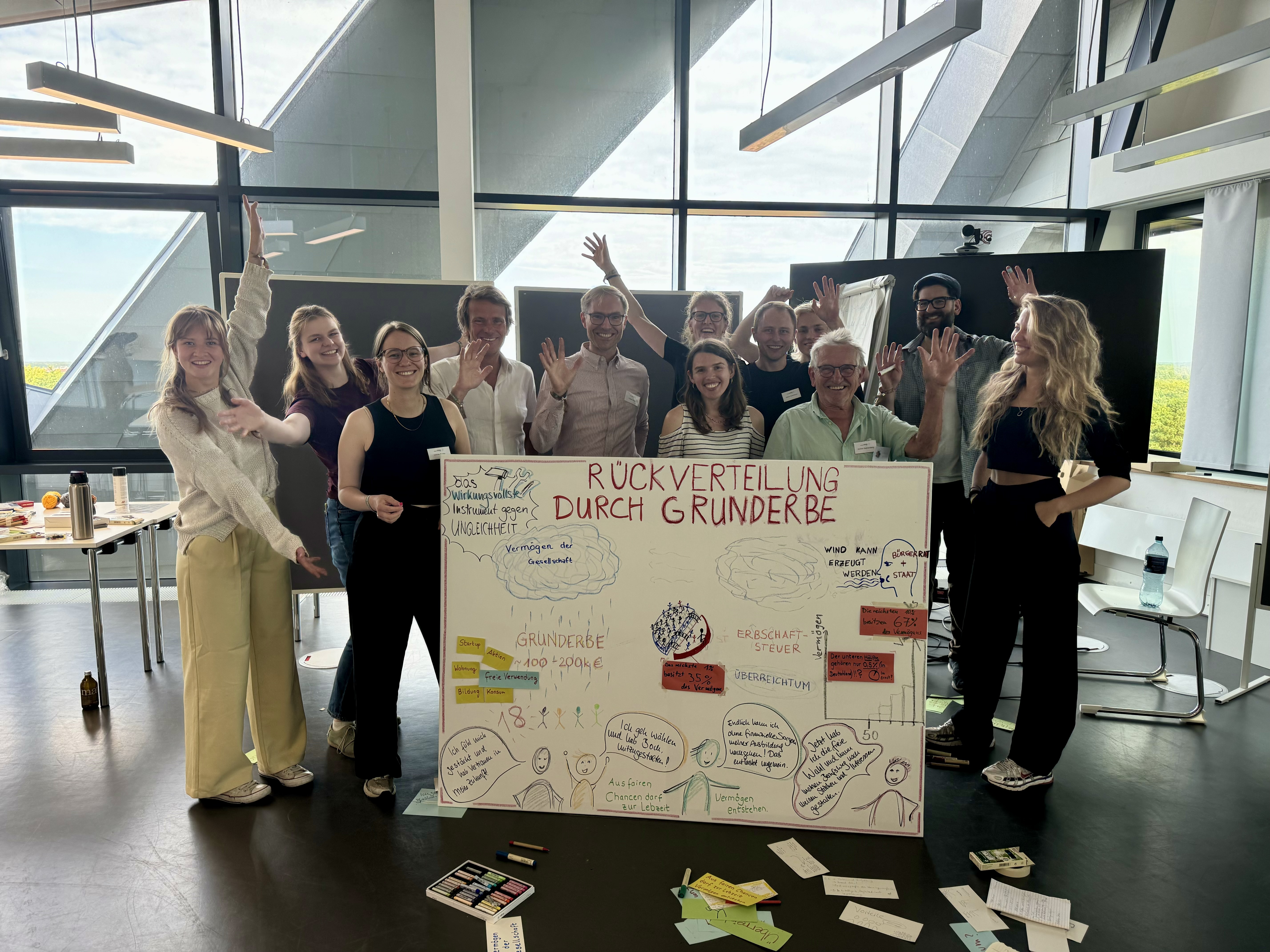 75
IV. Auszug aus Unverdiente Ungleichheit
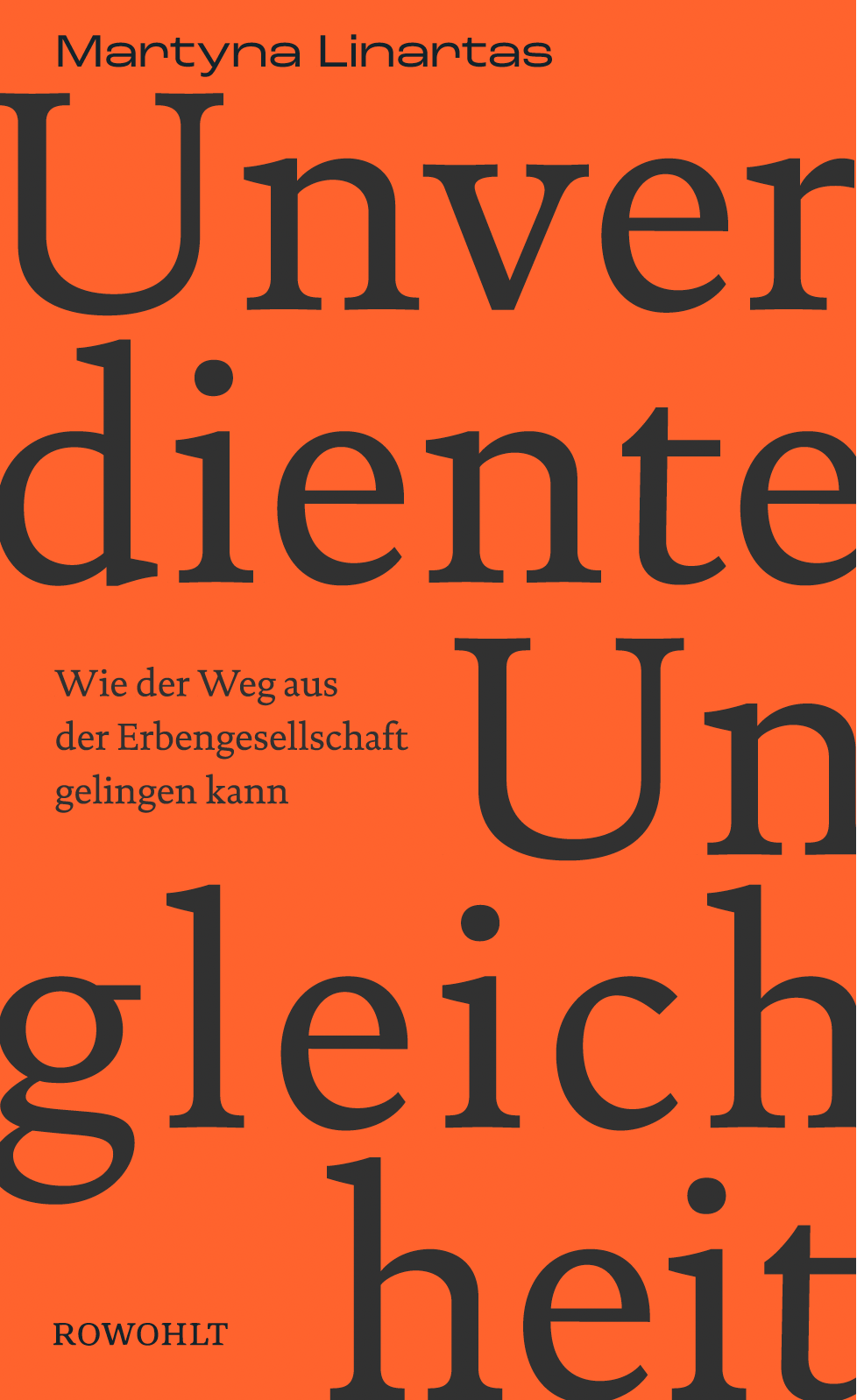 76
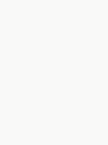 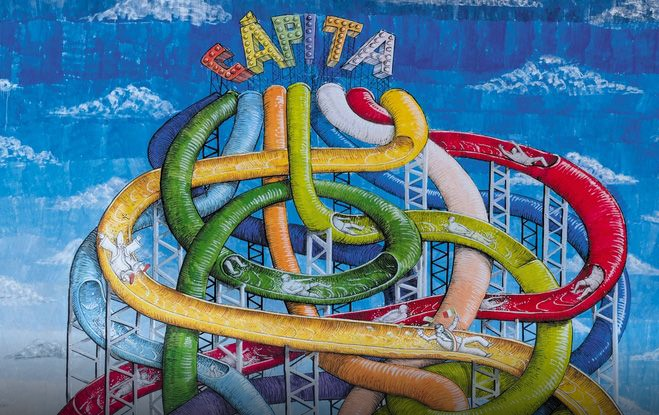 Danke
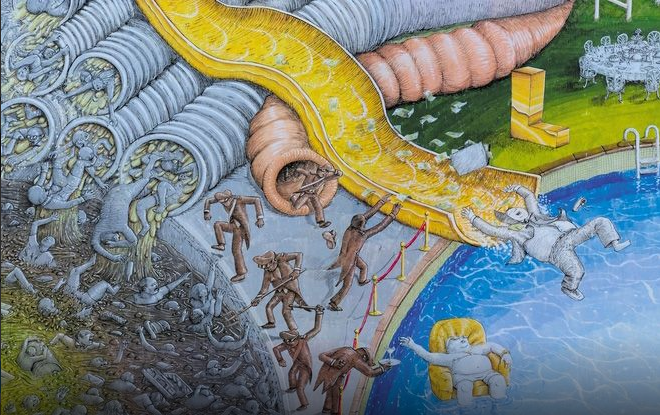 77